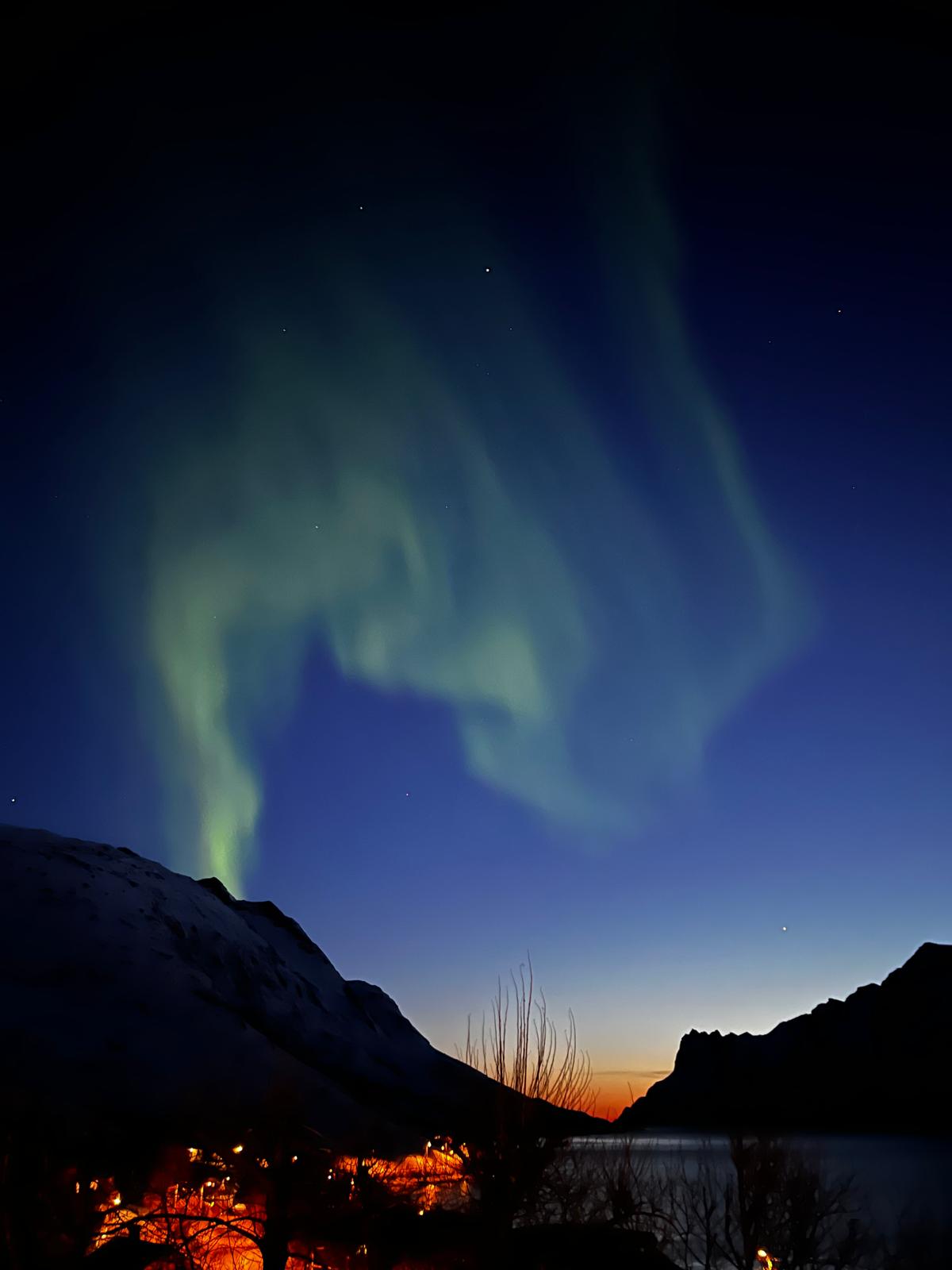 IONIZATION
GAUGES
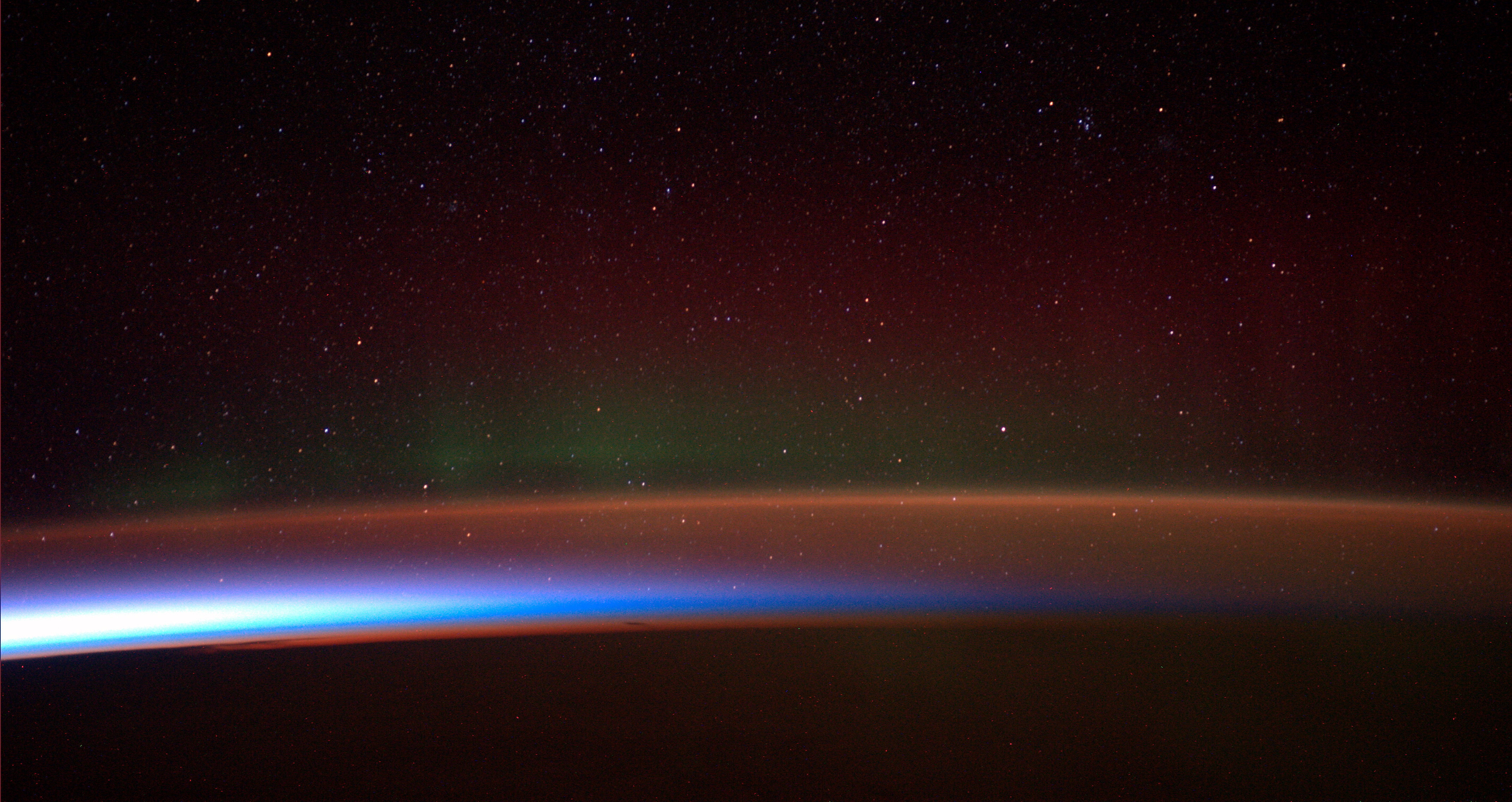 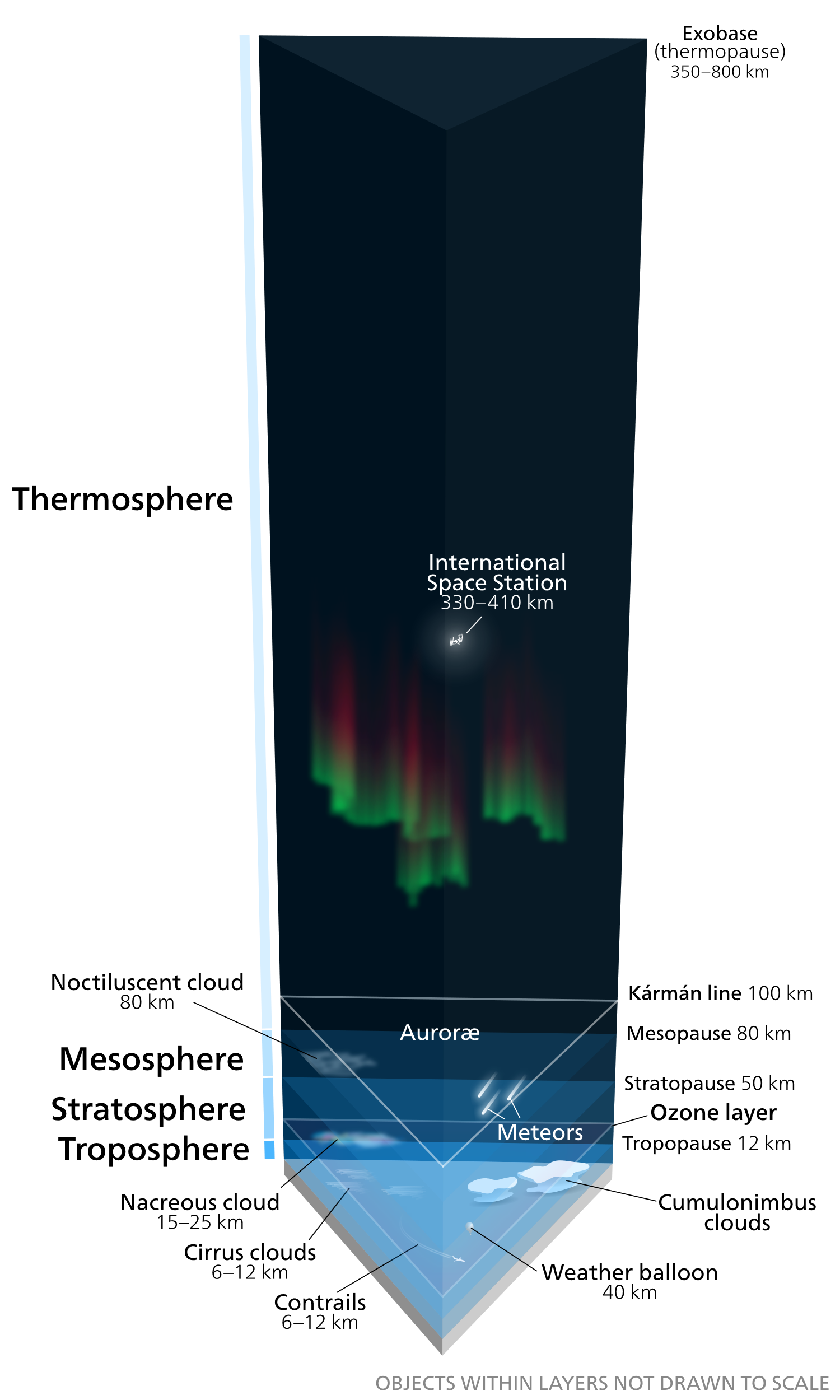 10-6 mbar

10-3 mbar

1 mbar

1000 mbar
http://www.esa.int/spaceinimages/Images/2014/06/Antarctic_aurora
https://commons.wikimedia.org/wiki/File:Earth%27s_atmosphere.svg
Low pressure Gauges
Pressure is the perpendicular force per area. Measuring force gets really hard at 10-8 mbar  10 ng / cm2. (Resolution of good micro scale is 100 ng, see https://www.mt.com/int/de/home/products/Laboratory_Weighing_Solutions/microbalances.html)
Pressure is Force / Area. In a ideal gas p = nkT, n = number density, k = Boltzmann c., T = Temperature, if isotropic movement of particles!
.. And there is no pressure in a tube if the mean free path is > object dimensions.
Low pressure Gauges, experimental
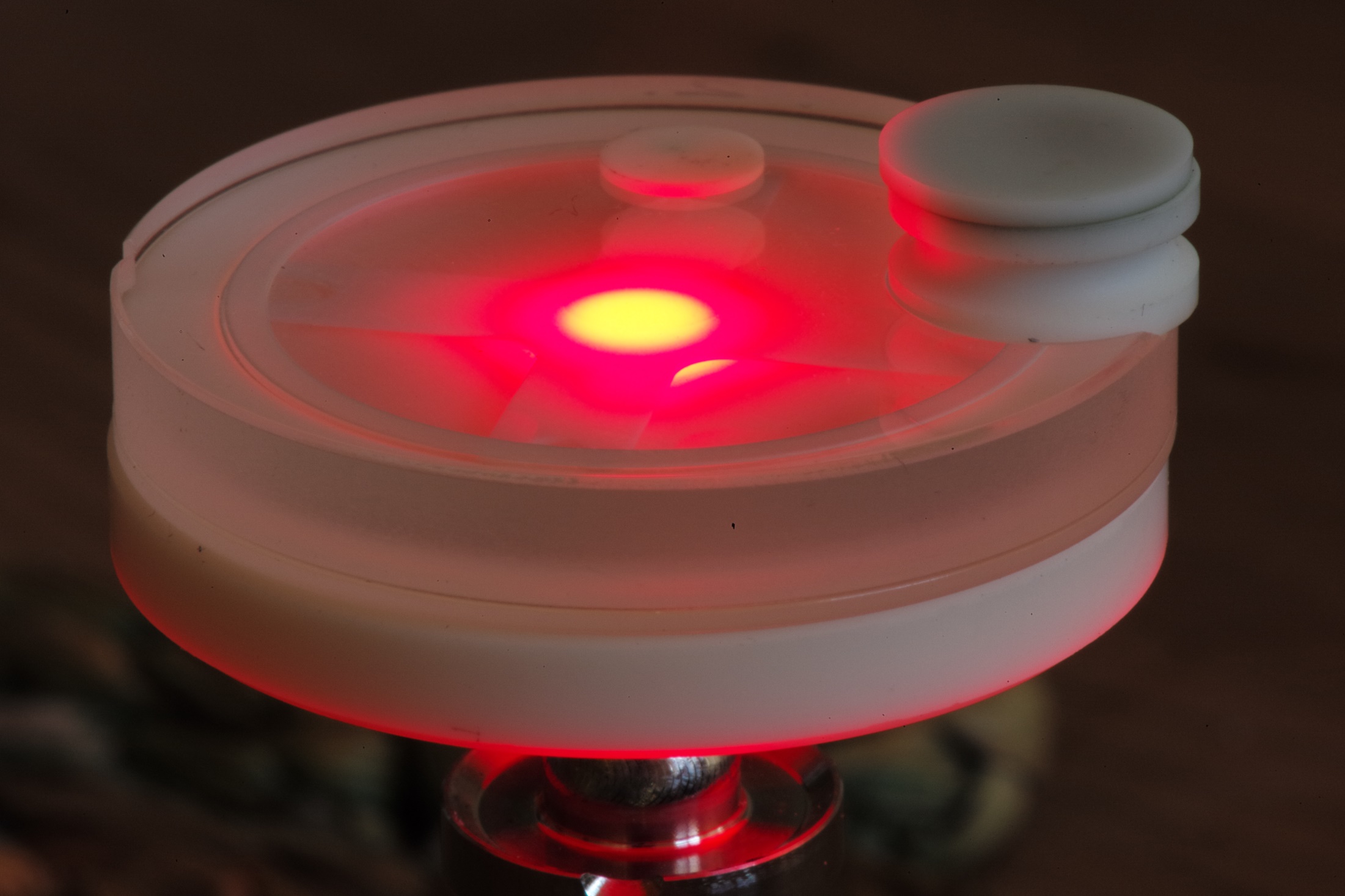 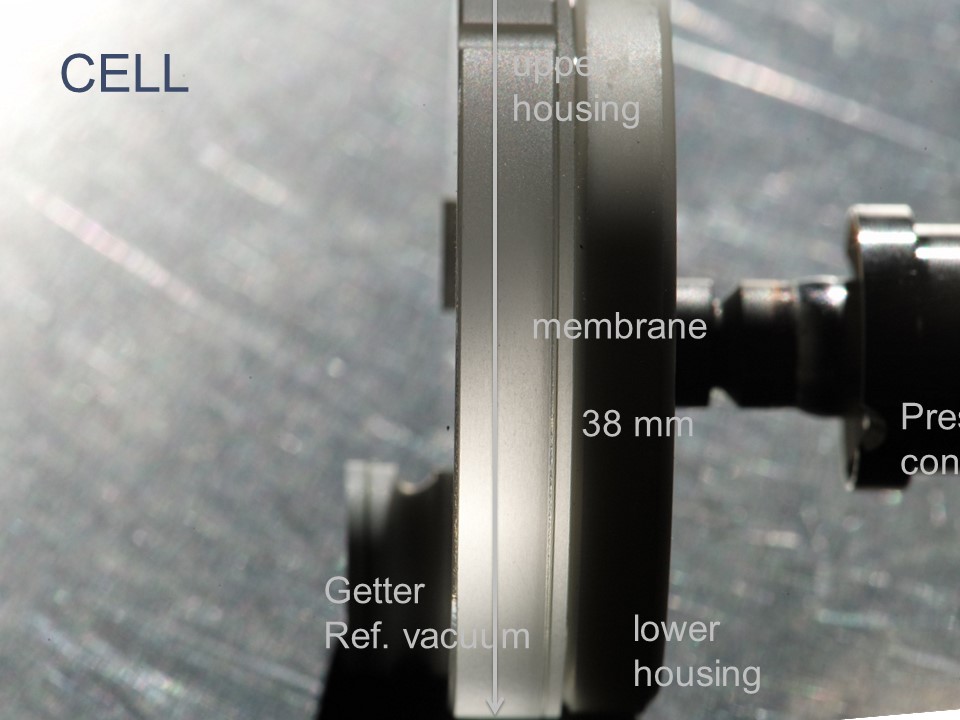 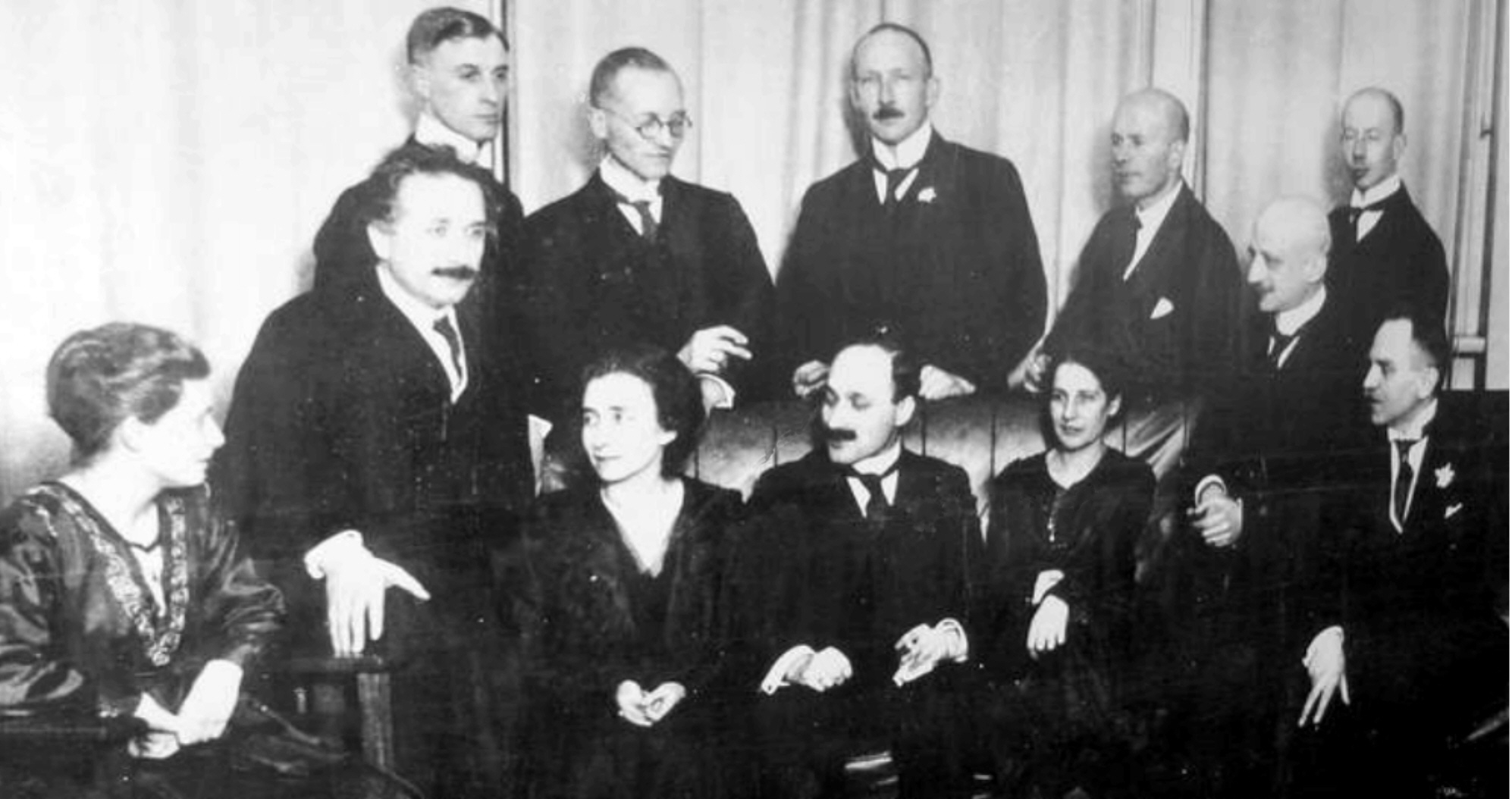 Berliner Physiker und Chemiker 1920. Stehend vlnr: Walter Grotrian, Wilhelm Westphal, Otto von Baeyer, Peter Pringsheim, Gustav Hertz. Sitzend vlnr: Hertha Sponer, Albert Einstein, Ingrid und James Franck, Lise Meitner, Fritz Haber, Otto Hahn.
https://commons.wikimedia.org/wiki/File:Berliner_Physiker_u_Chemiker_1920.jpg
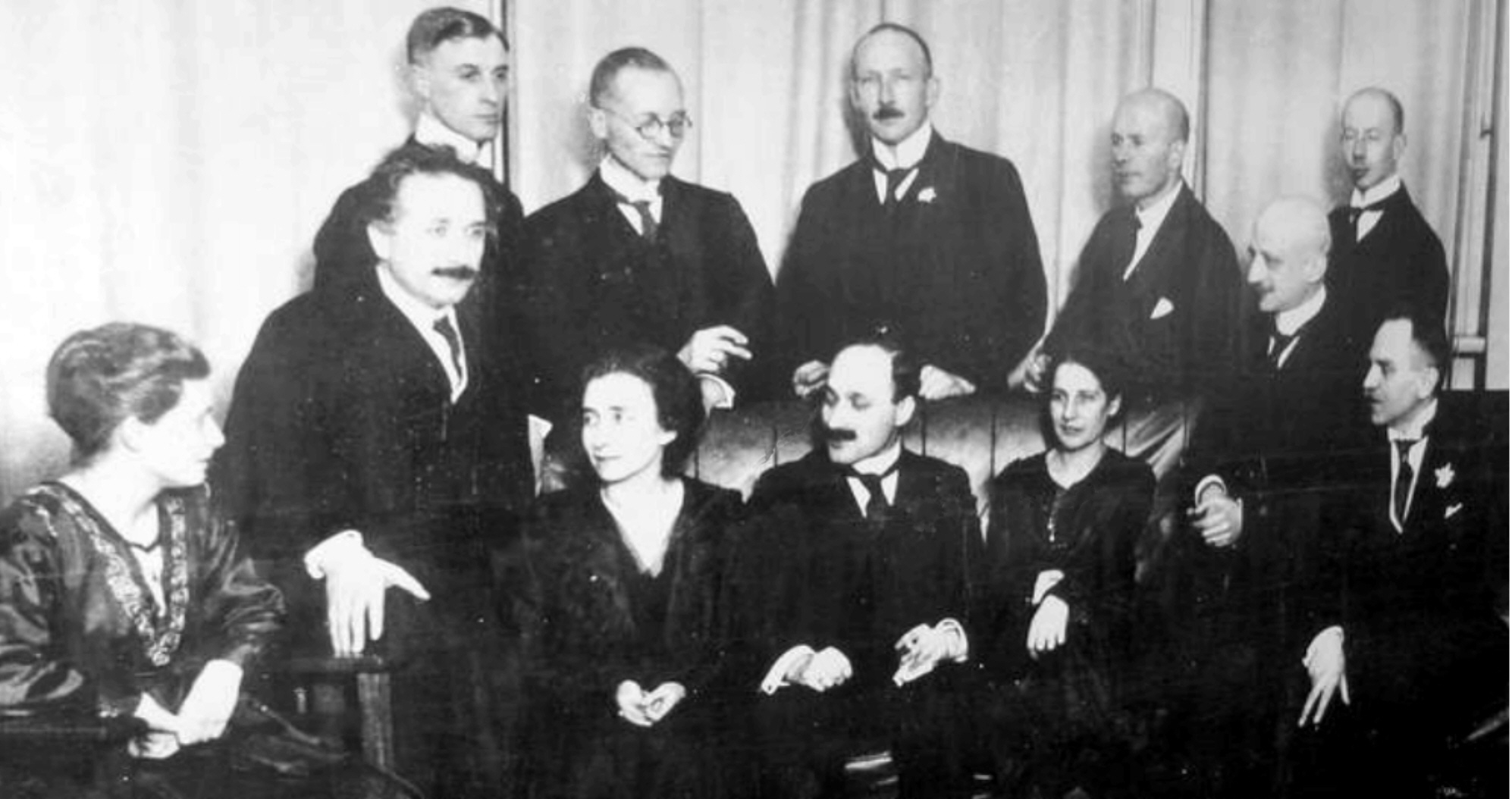 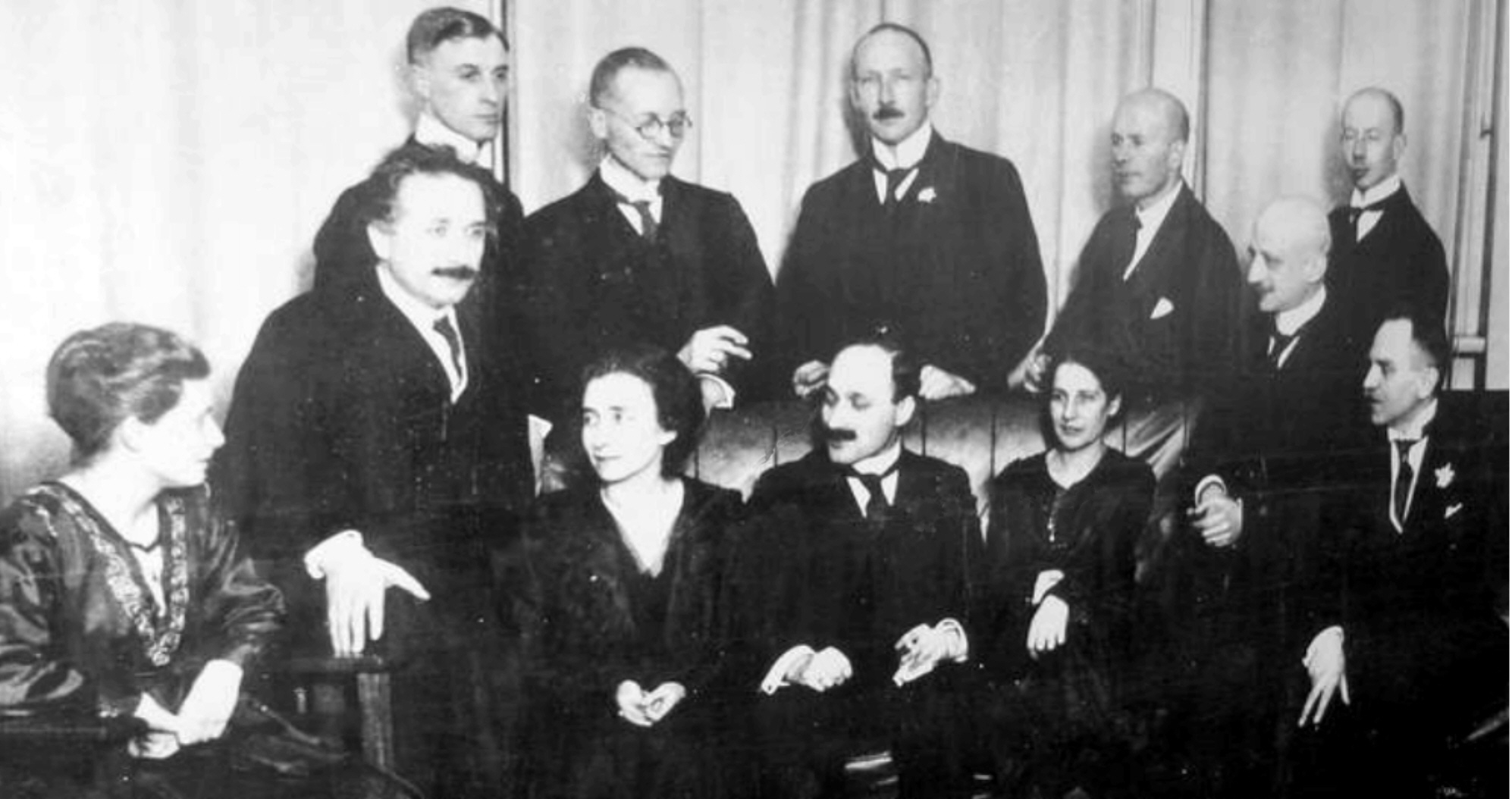 Otto von Baeyer, Inventor of the Ion Gauge 1909, Phys. Z. 10 (1909) 168
Berliner Physiker und Chemiker 1920. Stehend vlnr: Walter Grotrian, Wilhelm Westphal, Otto von Baeyer, Peter Pringsheim, Gustav Hertz. Sitzend vlnr: Hertha Sponer, Albert Einstein, Ingrid und James Franck, Lise Meitner, Fritz Haber, Otto Hahn.
https://commons.wikimedia.org/wiki/File:Berliner_Physiker_u_Chemiker_1920.jpg
Who is talking?
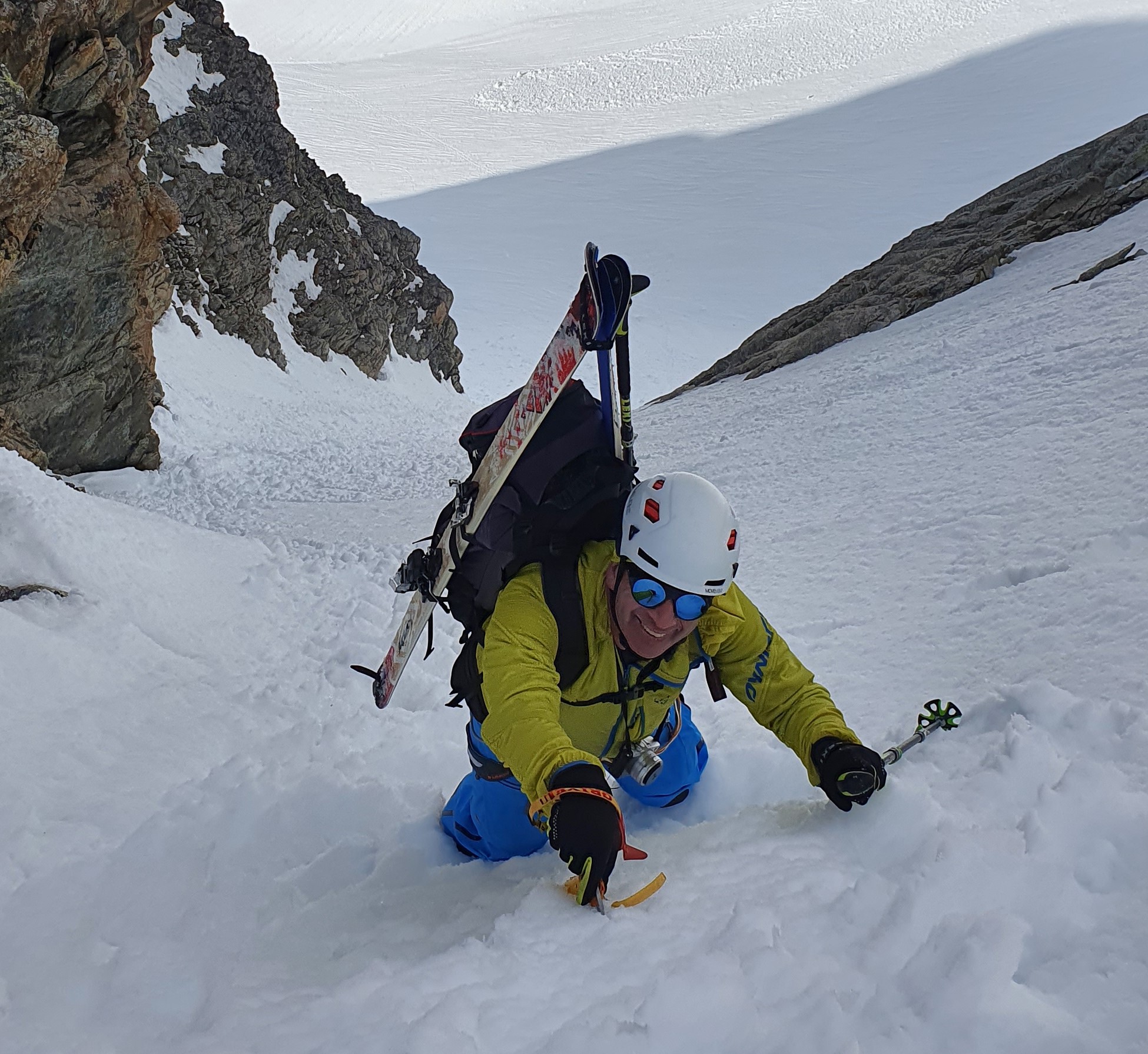 Urs Waelchli
CTO INFICON

INFICON
Balzers & Leybold Instrumentation
Balzers
IMI Stockholm / ESA
Univ. Bern Physics
Science of Ionization Gauges?
I+

e-
e-
e-
Ie
Qi
O
L
H
H
Science of Ionization Gauges?
I+

e-
e-
e-
Ie
Qi
O
L
H
H
Challenges of Ion Gauges:
SINK!
I+
SOURCE!

e-
e-
e-
Ie
Qi
O
L
H
H
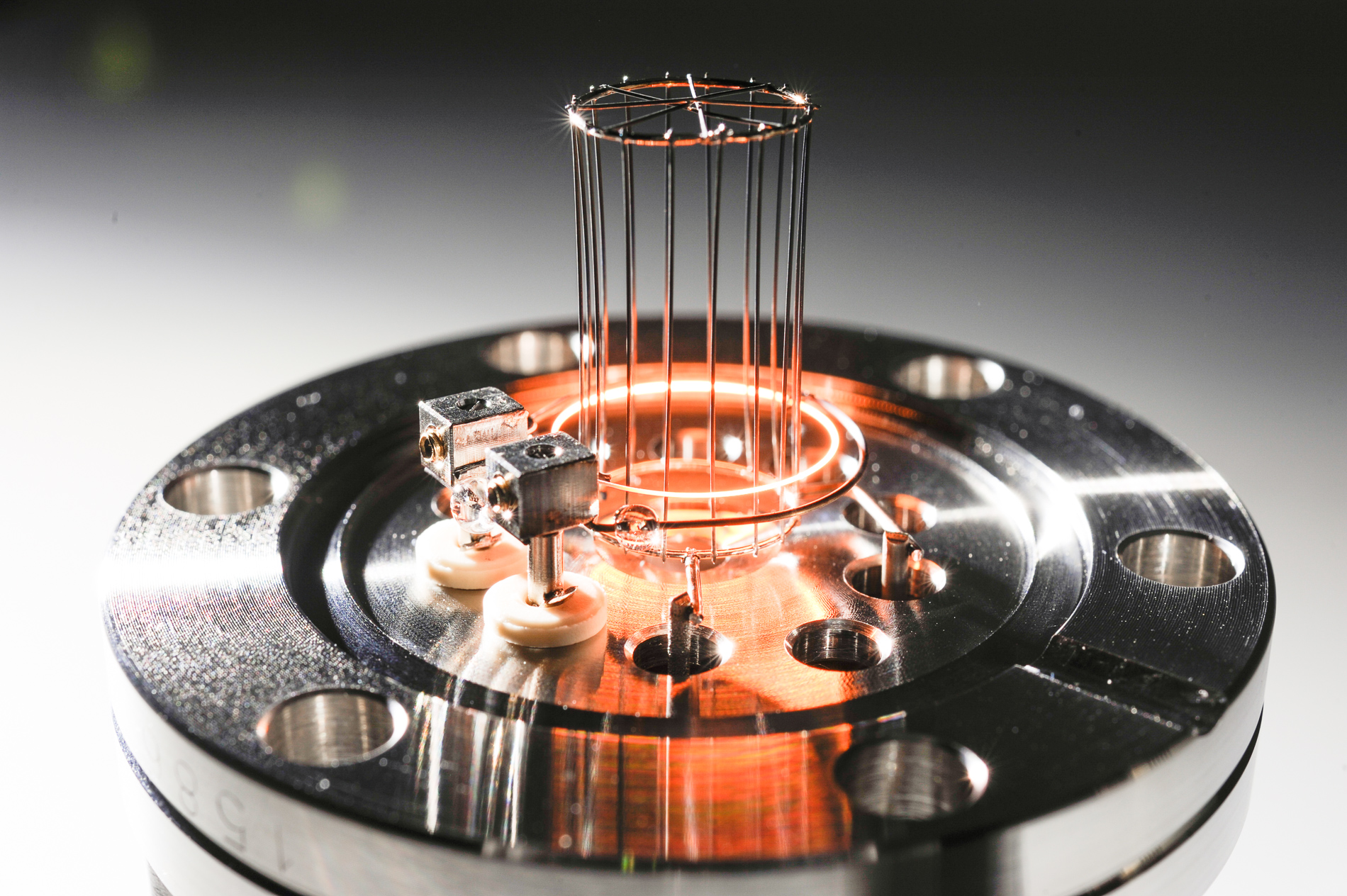 Anode Cage
Cathode (Yttria on Iridium)
Repeller “Ion Optics”
Entrance to reflector and trap
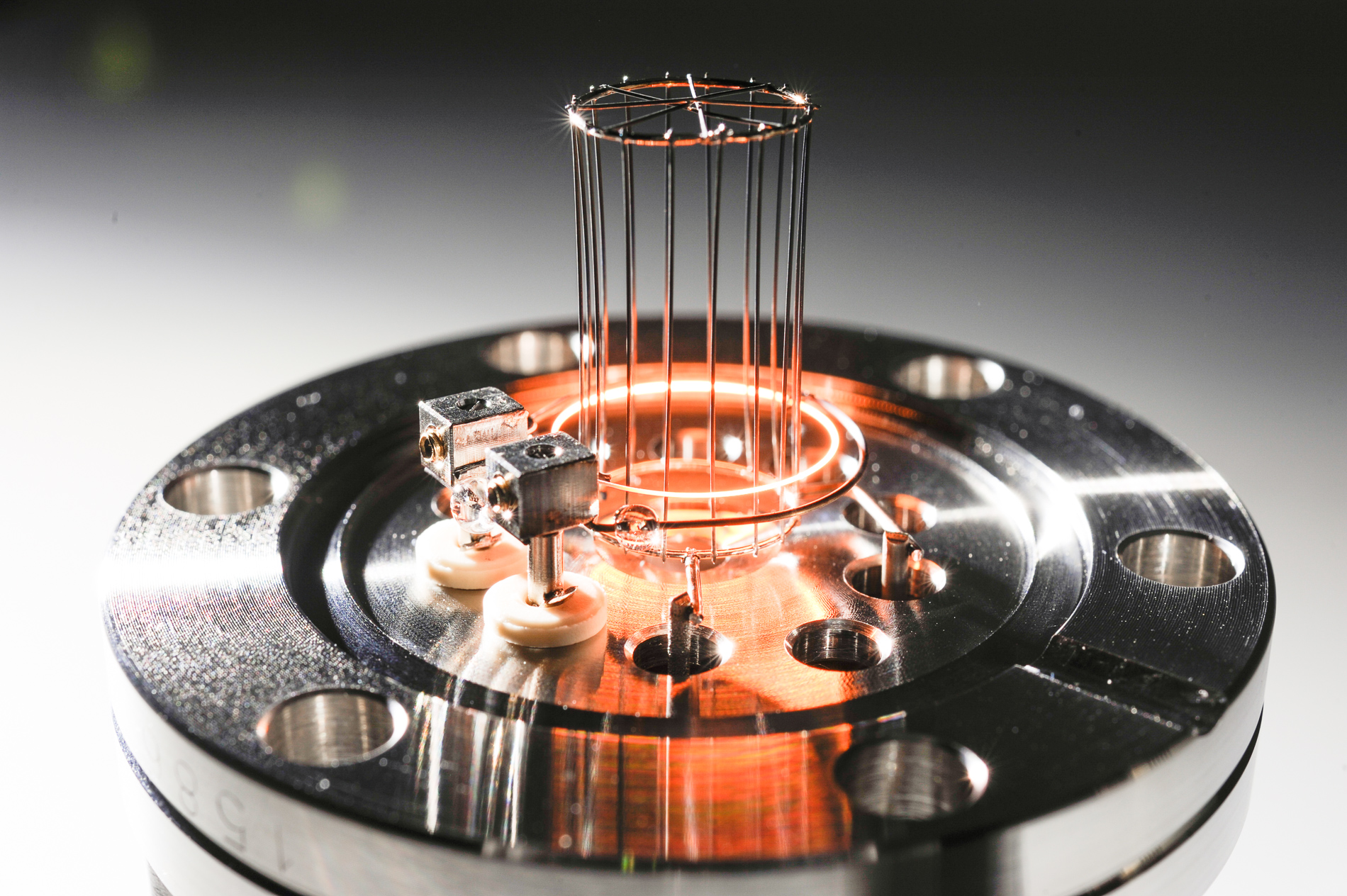 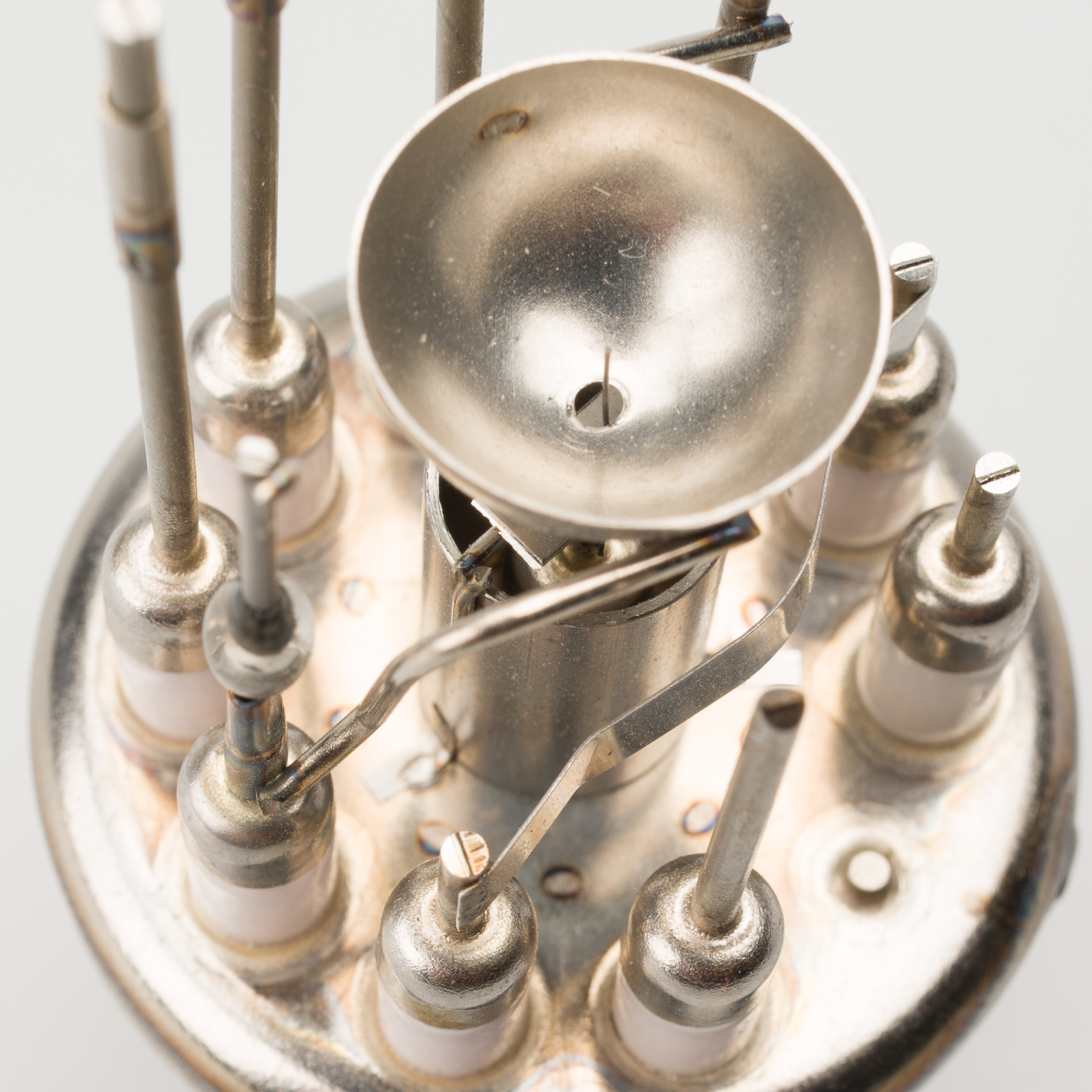 reflector
Anode Cage
Cathode (Yttria on Iridium)
Ion trap
Repeller “Ion Optics”
Entrance to reflector and trap
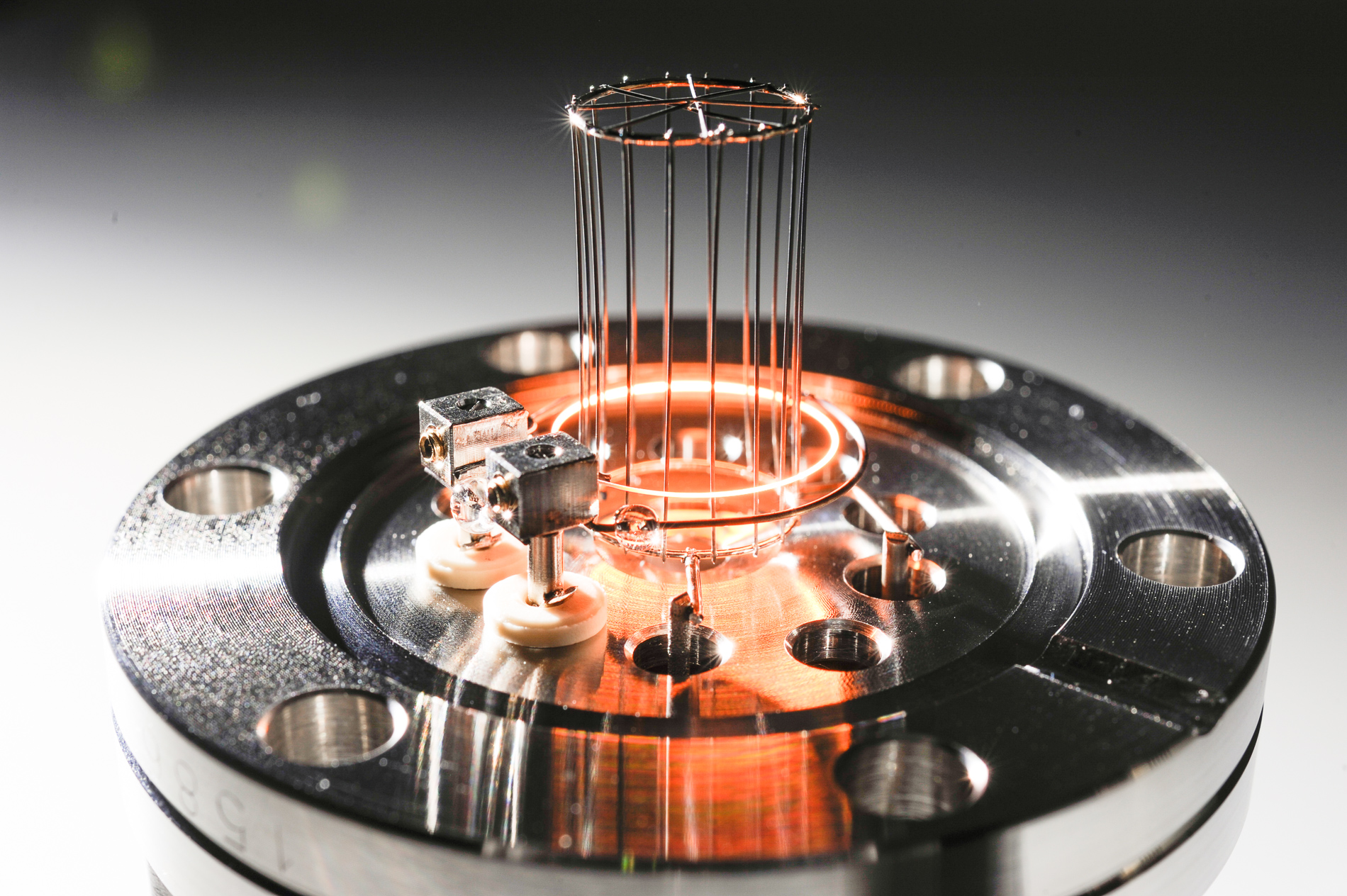 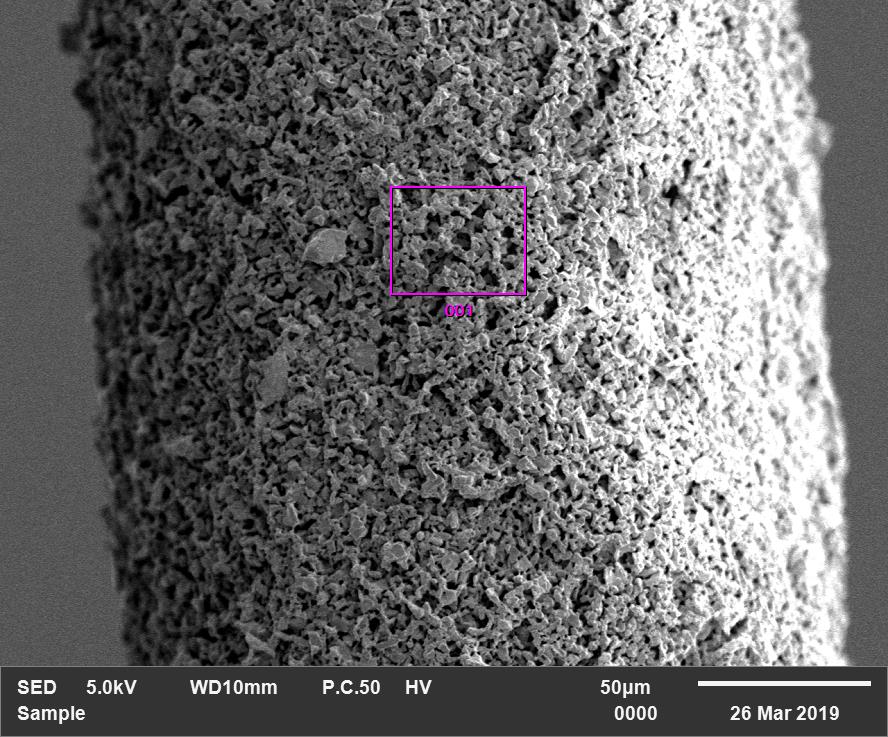 Filament (Cathode) surface
Extracted Current follows an Arrhenius equation proportional to surface times temperature square times work function in the exponent.
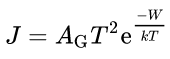 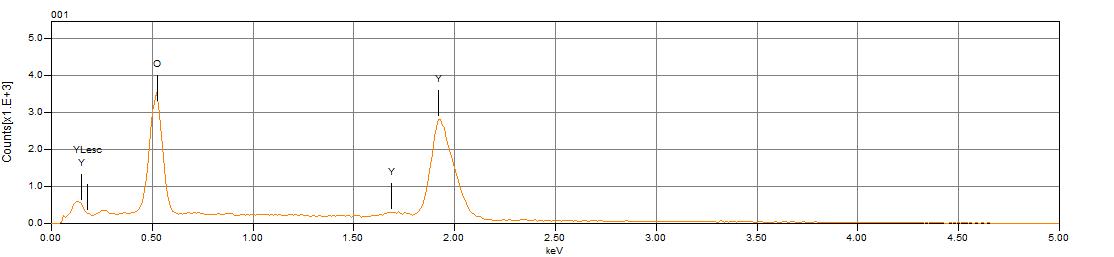 The beam dump!
Most of the energy put in is unused!

Thermal pain – degassing
Radiation – xray induced effects as photo effect and desorption
Lost electrons cause anything not suitable for a measurement
By products OMG!

There are solutions for certain applications
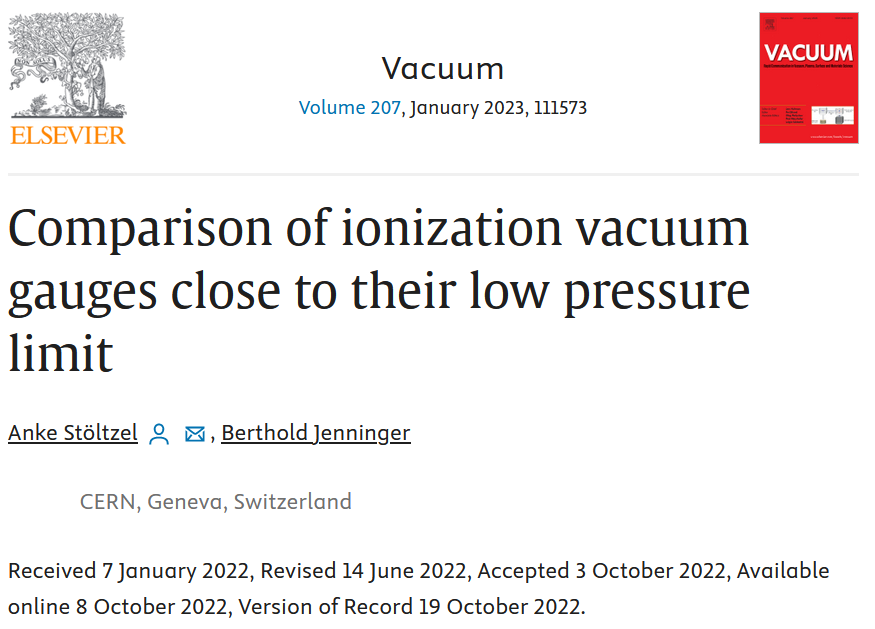 Sensitivity /Torr or /mbar
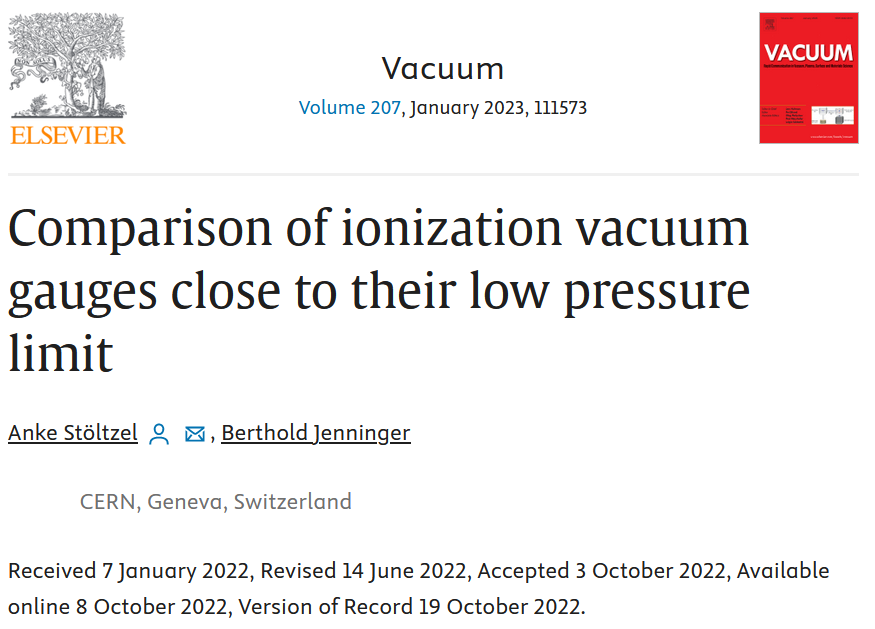 Sensitivity /Torr or /mbar
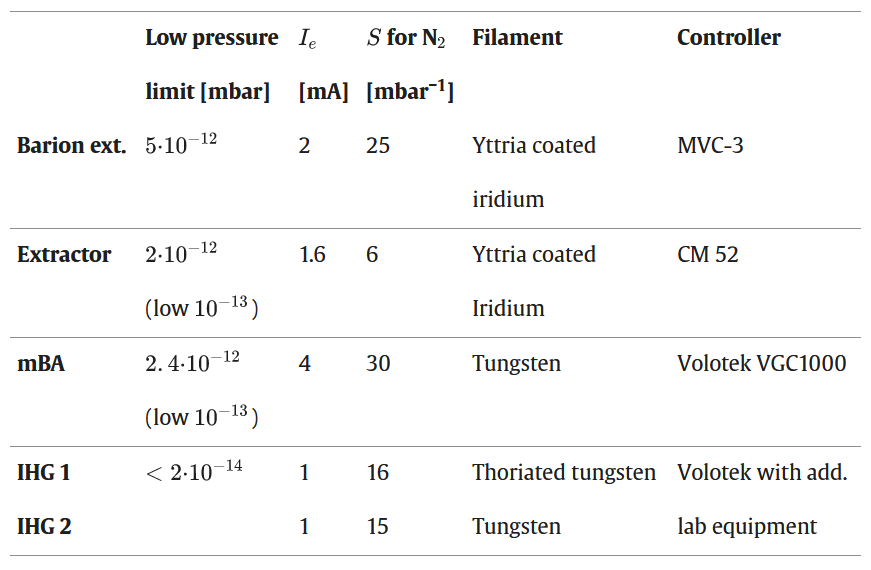 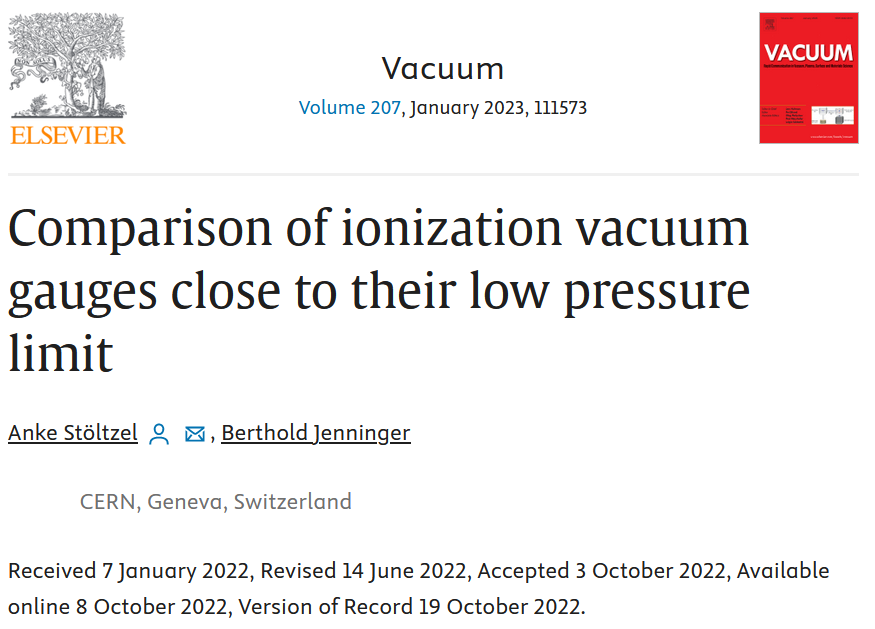 Sensitivity /Torr or /mbar
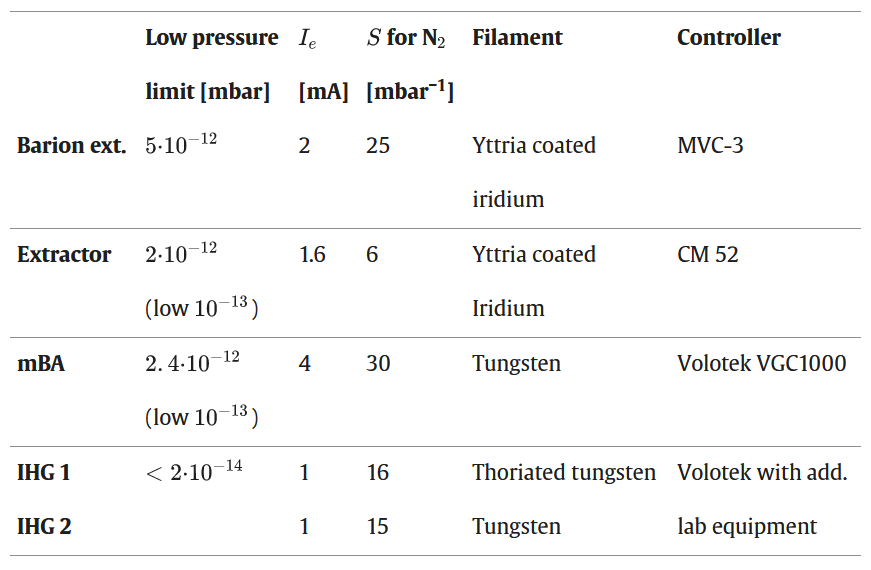 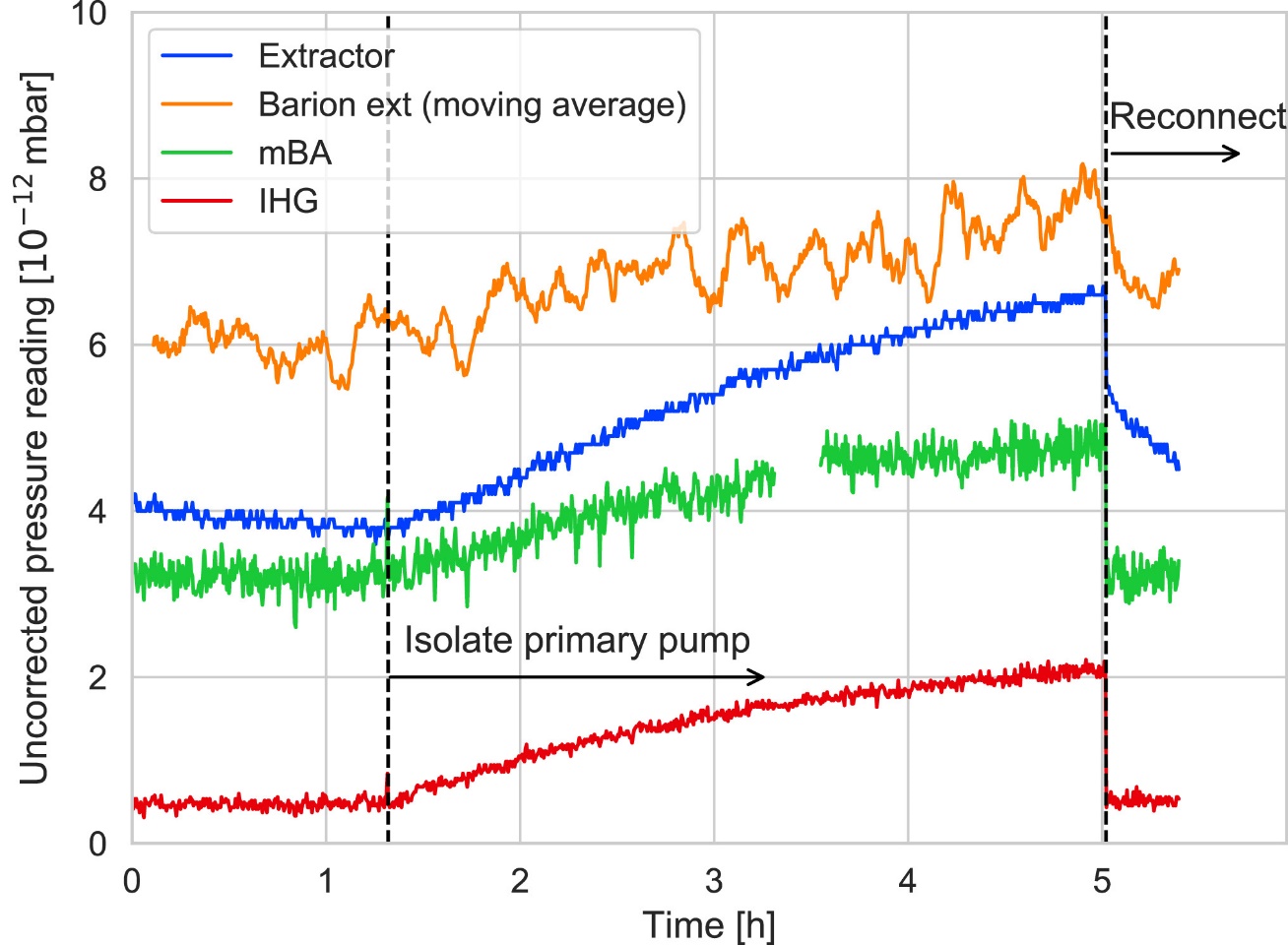 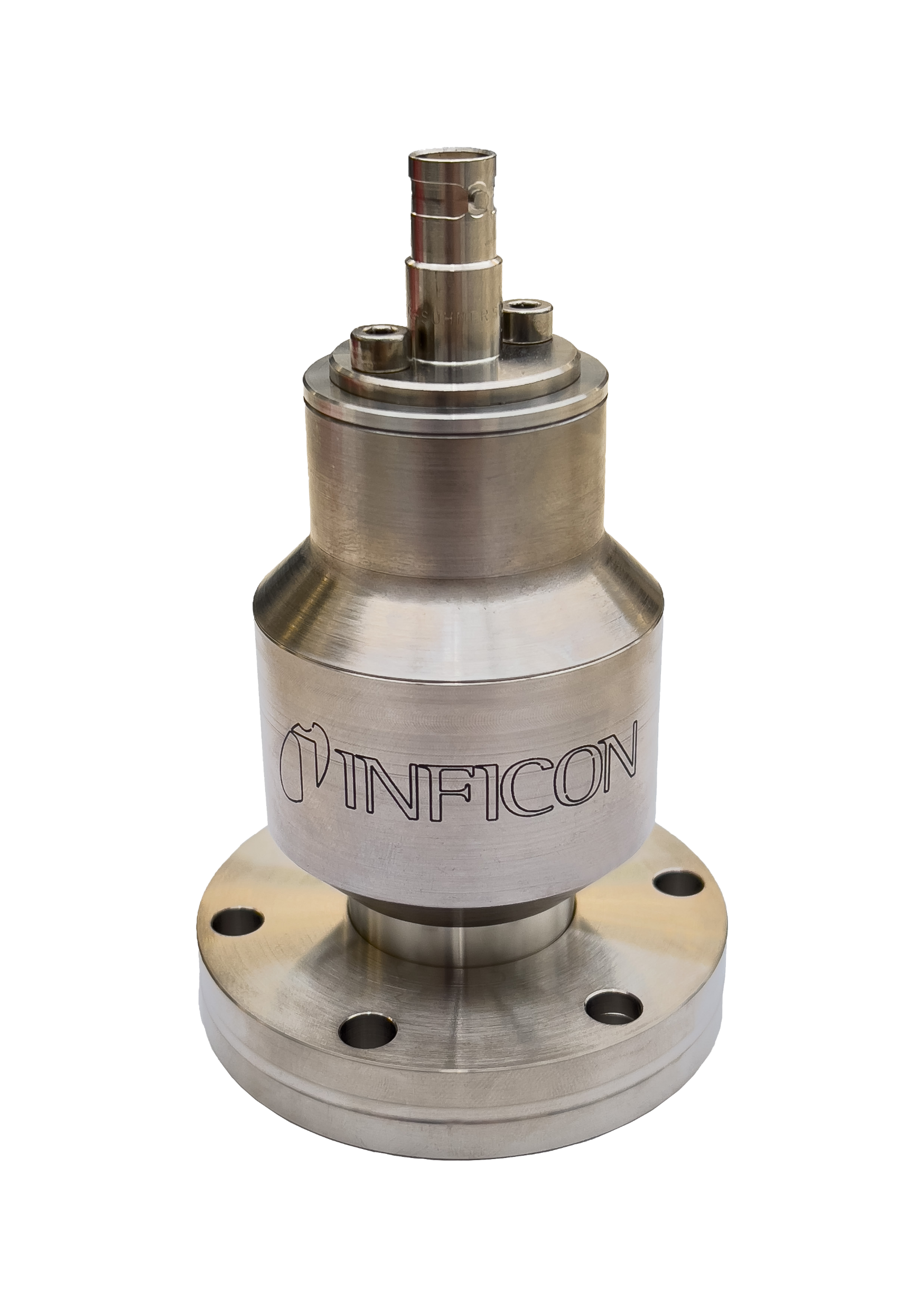 Solutions
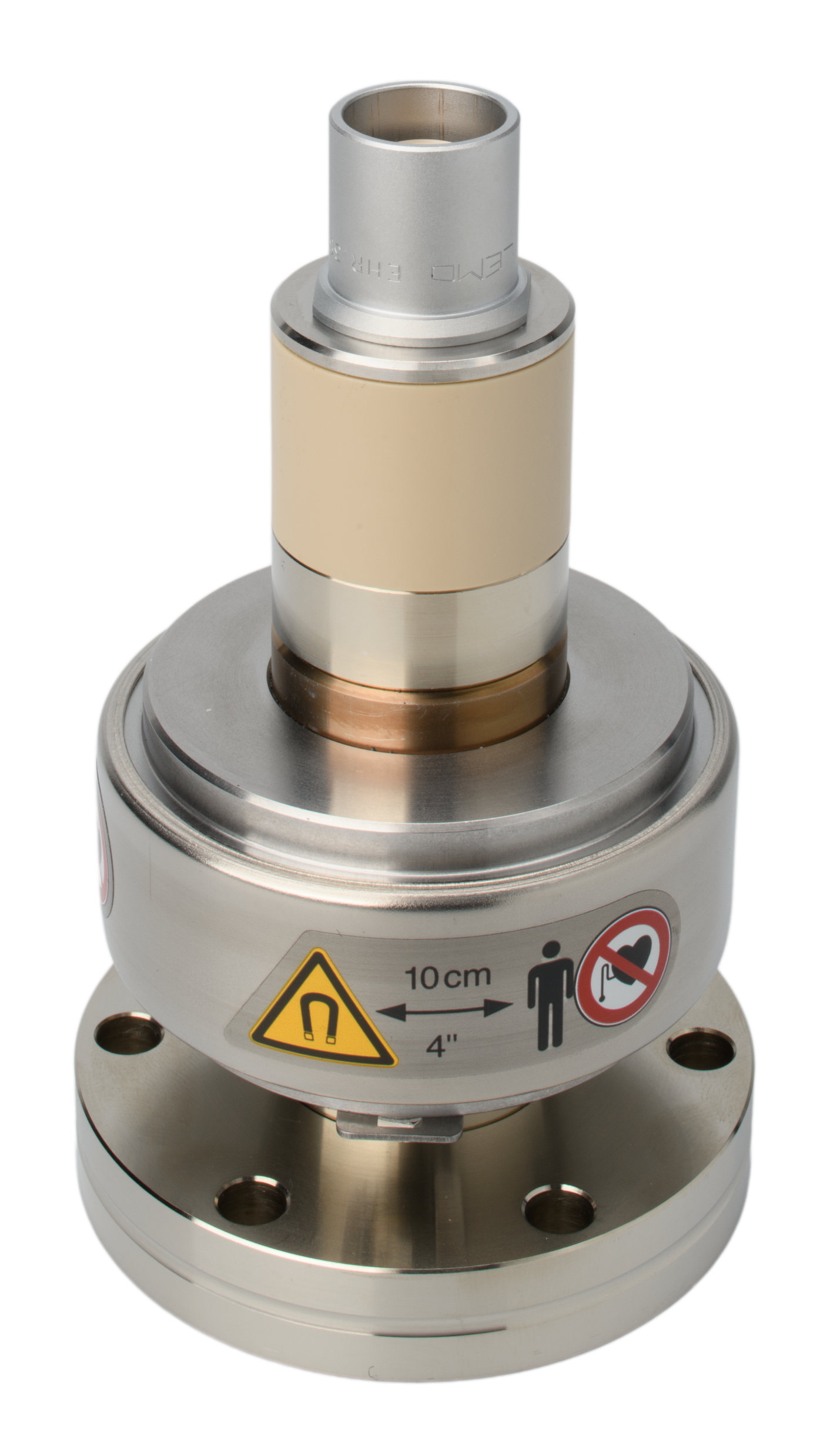 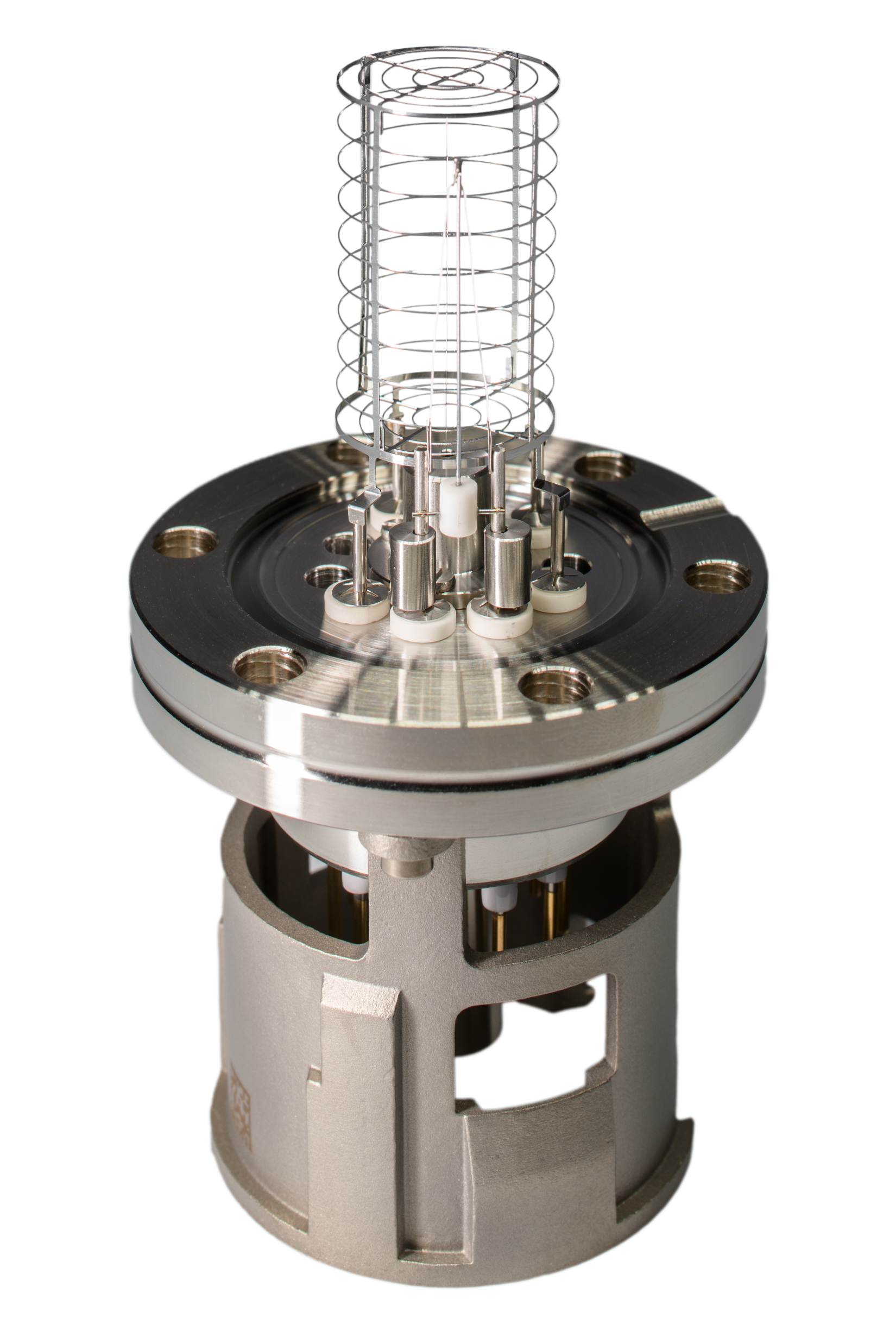 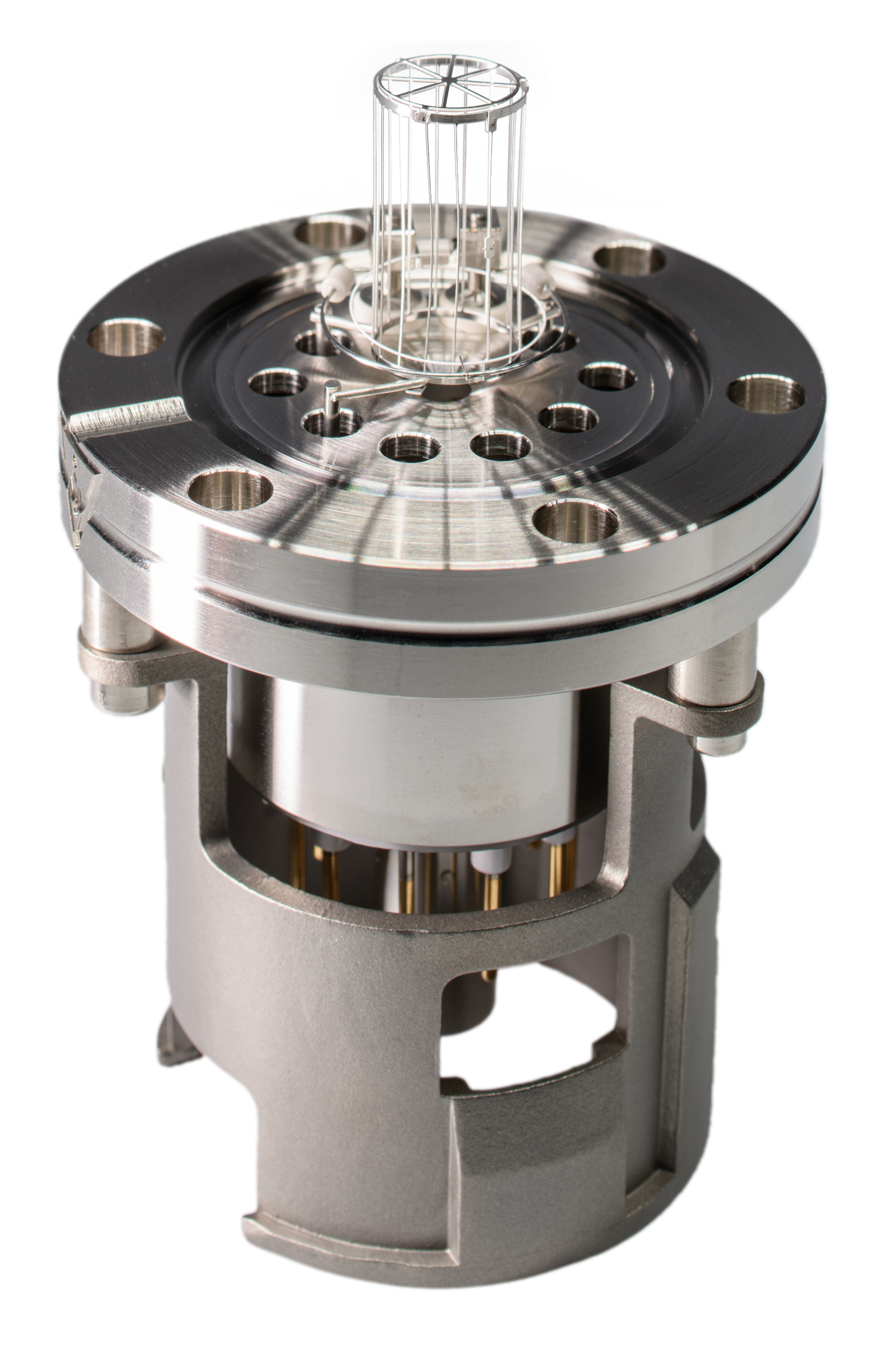 IE514				IE414			MAG070			MAG084
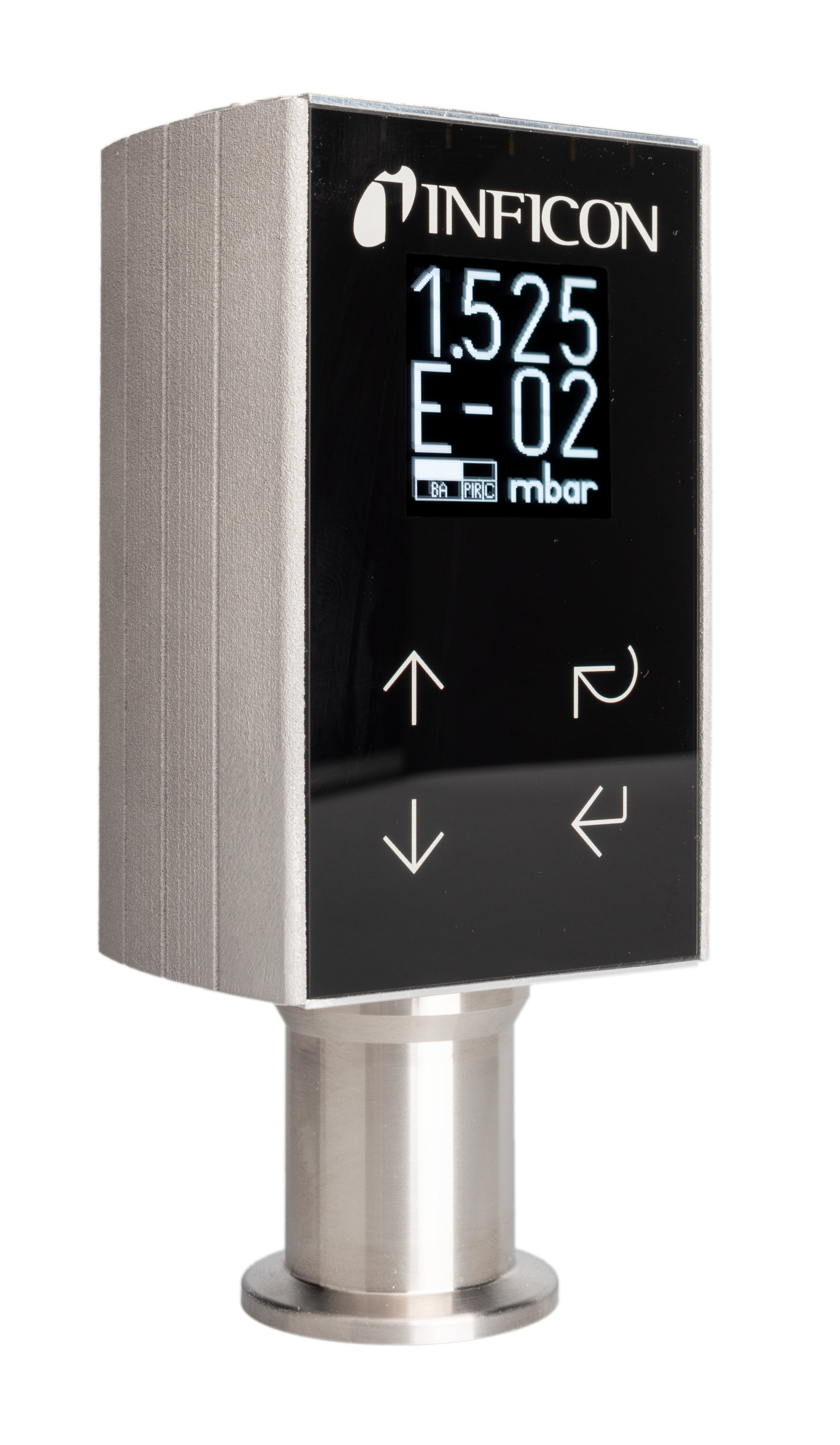 Solutions
BPG550

Can do everything on your fingerprint

Industrial Gauge fits for many applications in your everyday life
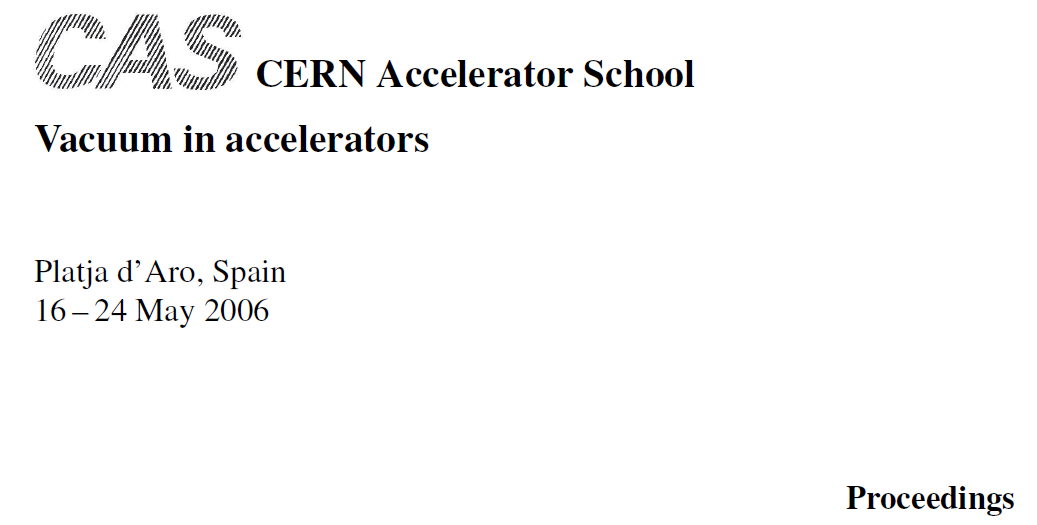 Cold Cathodes
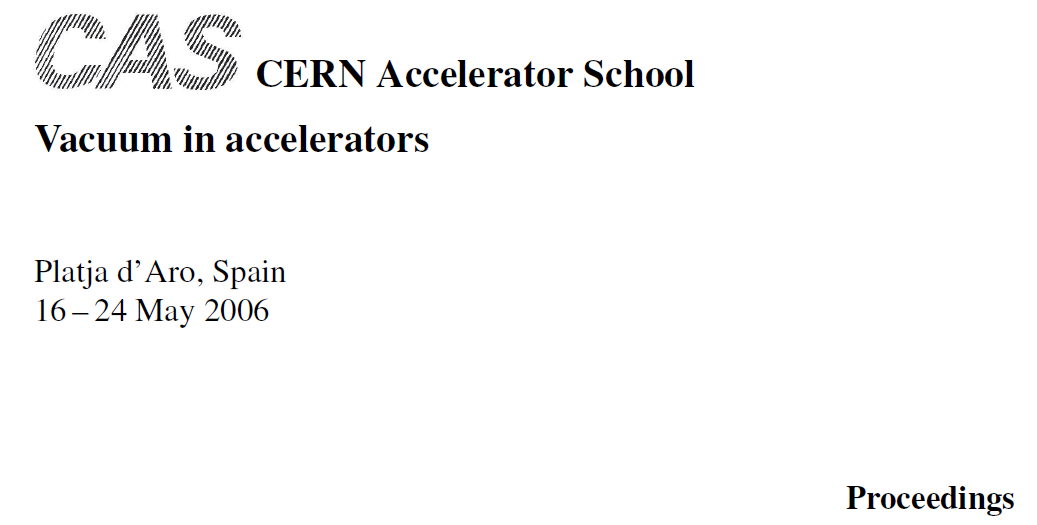 Cold Cathodes
Goodies about:

They actually pump gas, forget desorption
Super stable in low vac
Excellent suitability for Hydrogen environment (@low pressures only!!)
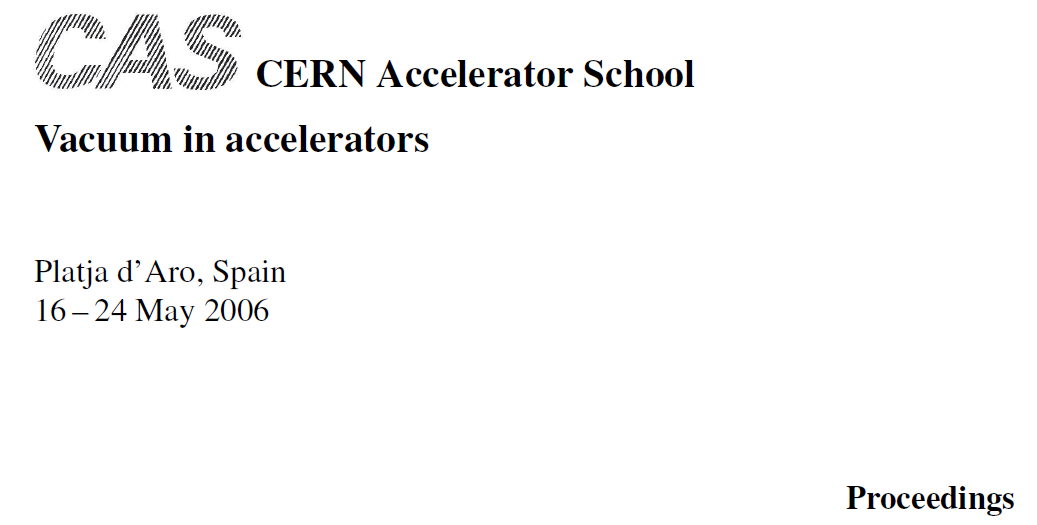 Cold Cathodes
Goodies about:

They actually pump gas, forget desorption
Super stable in low vac
Excellent suitability for Hydrogen environment (@low pressures only!!)


…and they make light 
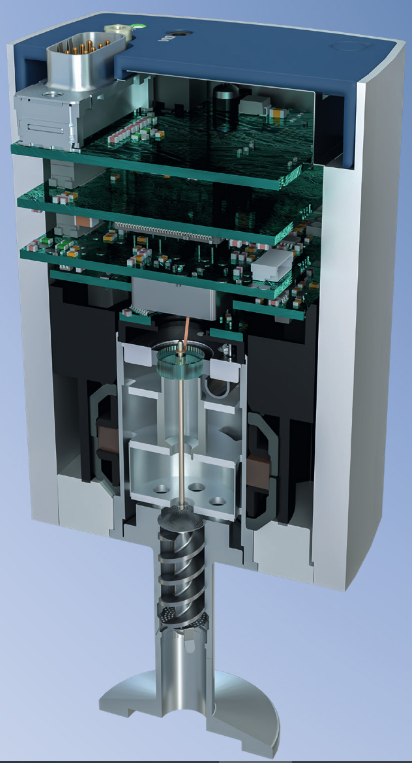 Cold Cathodes
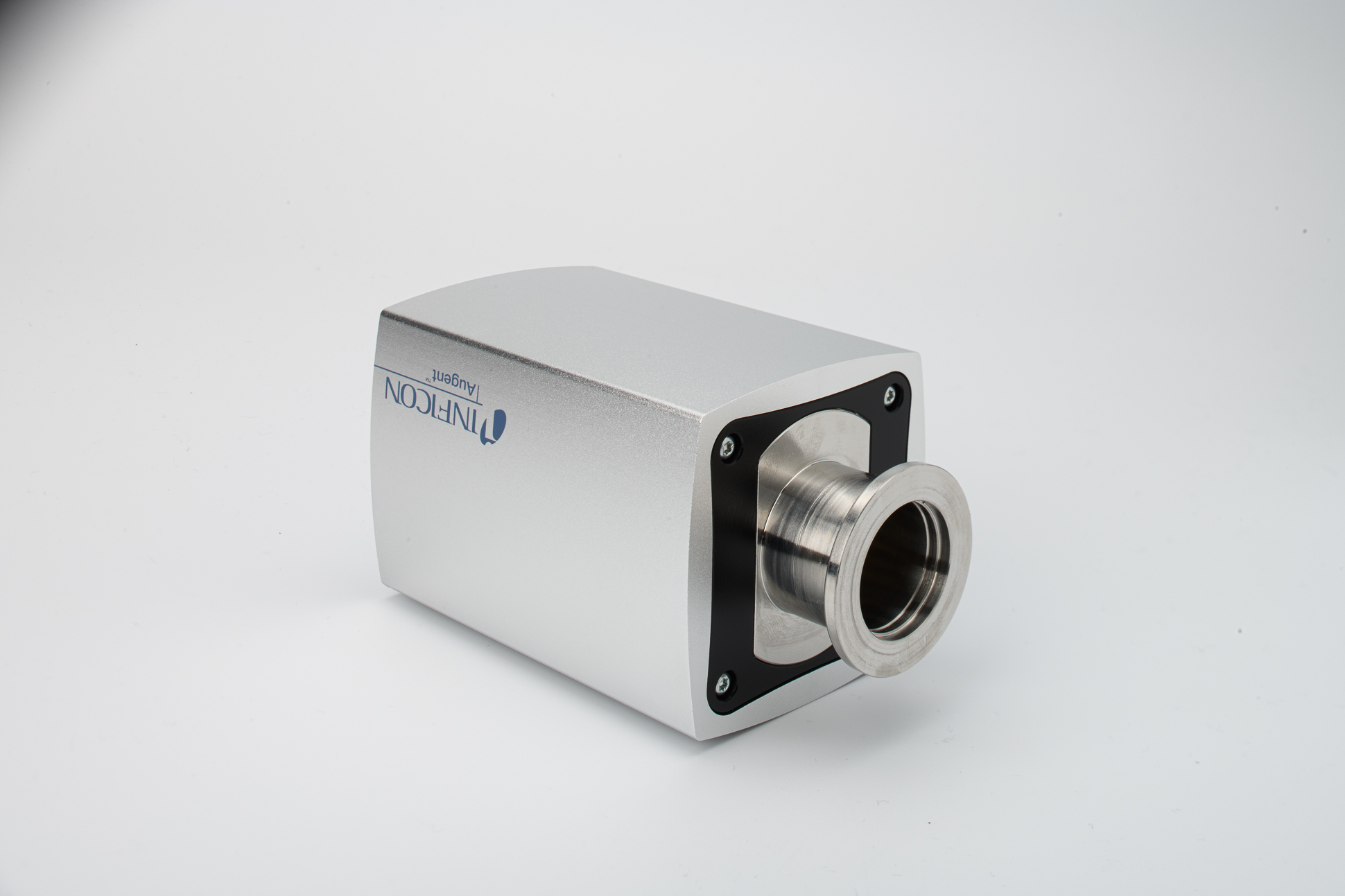 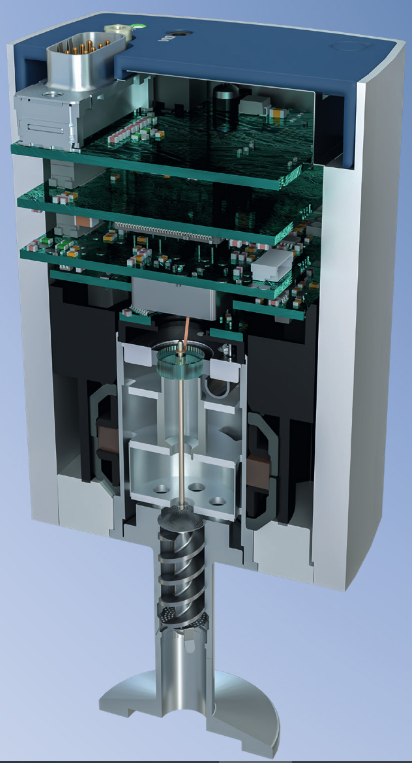 Cold Cathodes
Electronics & Software
Spectrometer
Electrical Readout
(Feedthrough)
Optical Readout (Window)
Cold Cathode
Sometimes it is good to know what is in there
Science of Ionization Gauges?
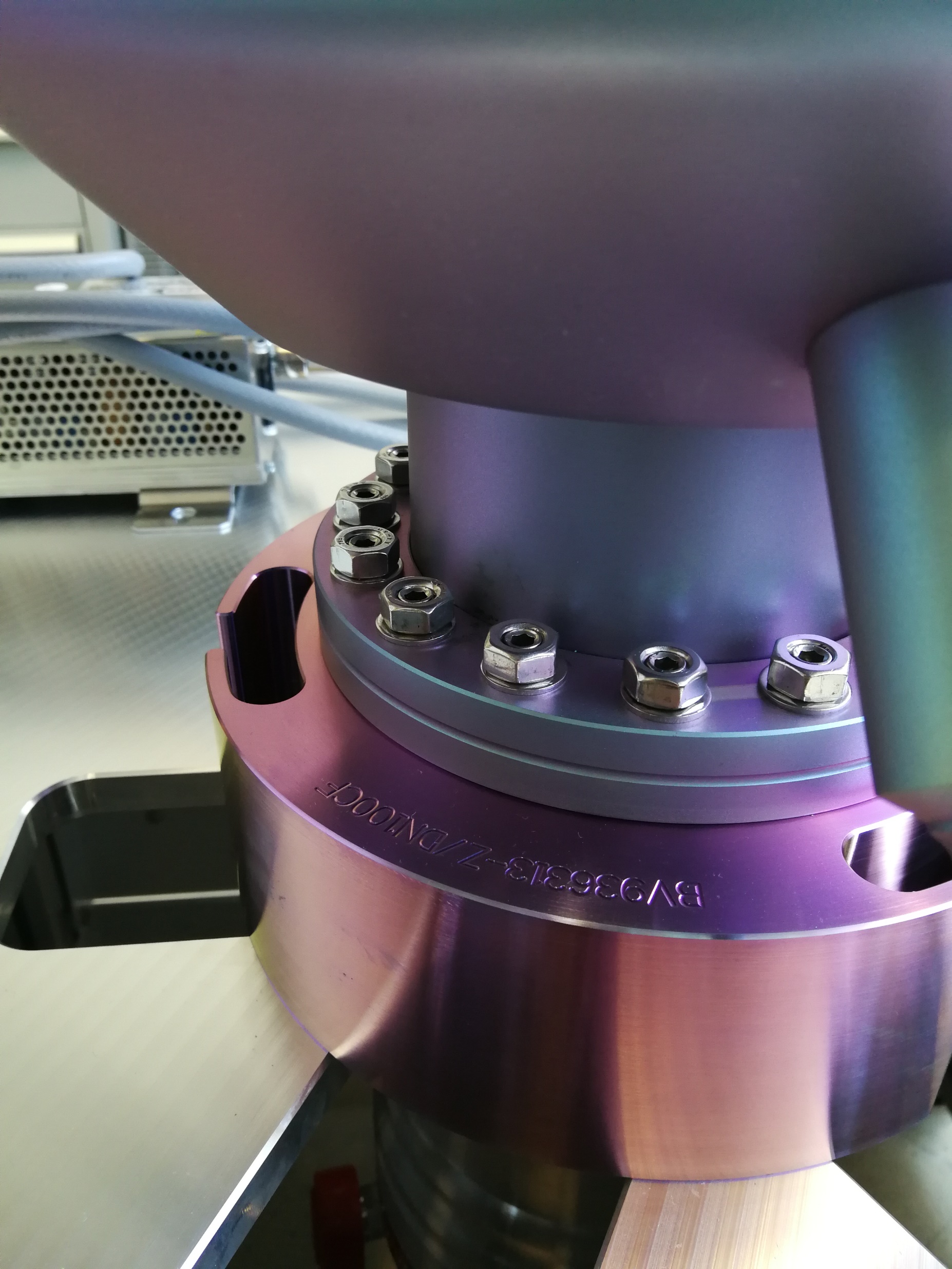 Think about surfaces!
Desorption / Diffusion
Chemical Reactions
Particles on surfaces
Sealing of porous surfaces
Surface area reduction
Cosmetics
ALD on Vacuum Components
Al2O3
Y2O3
SiO2
YF3
AlN
HfO2
TiO2
MgF2
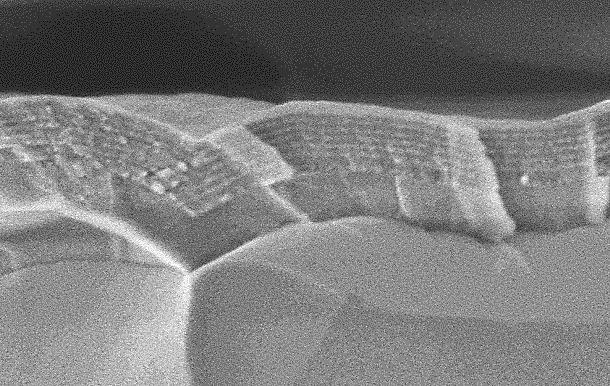 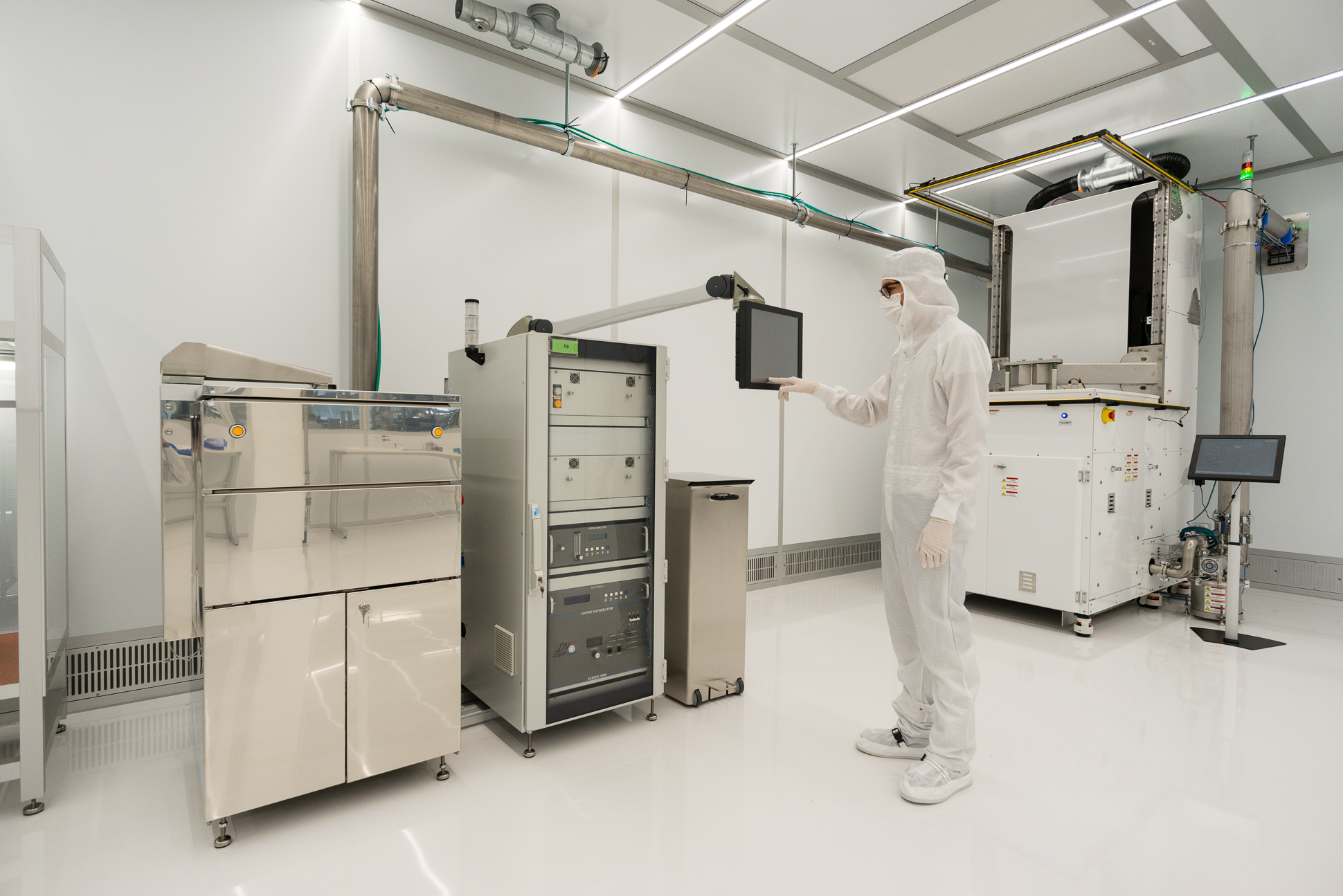 Multilayers
500 nm
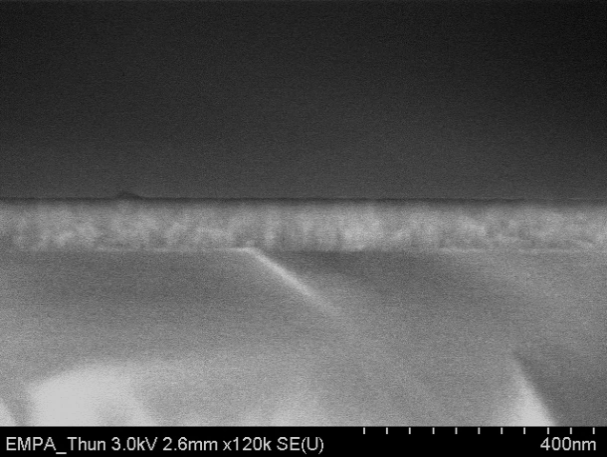 Monolayers
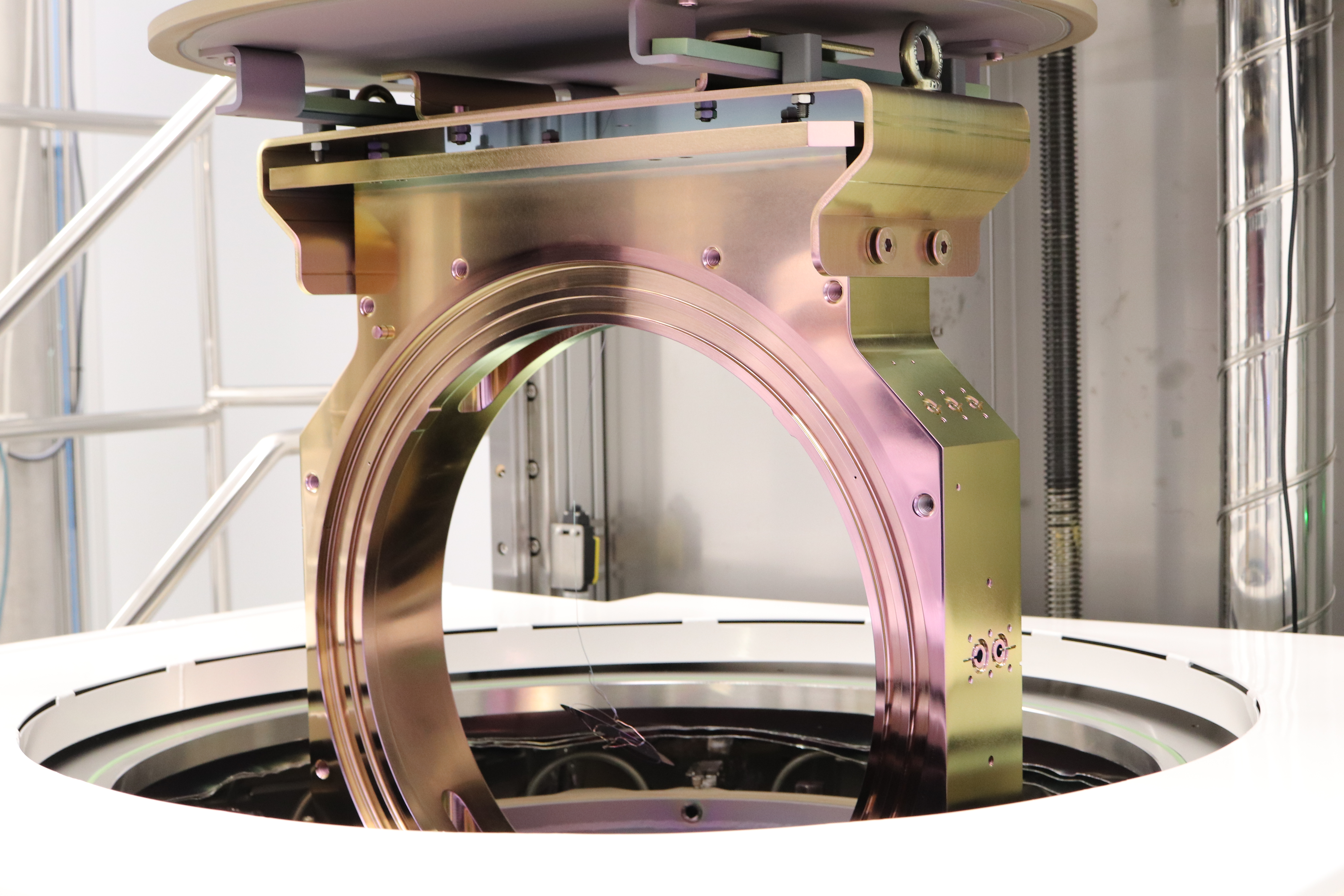 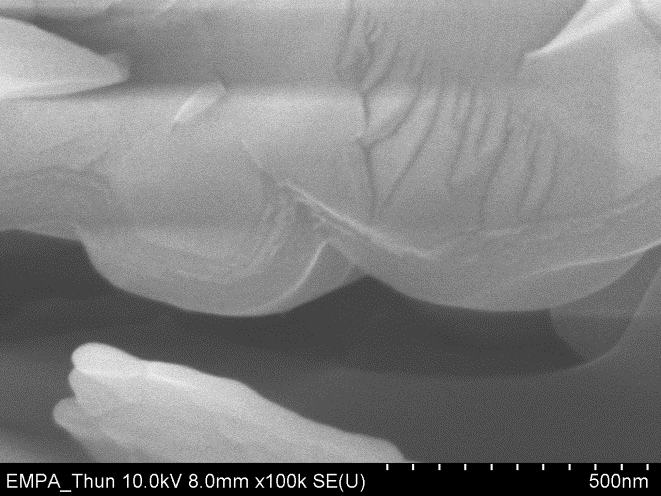 Oxides and Fluorides
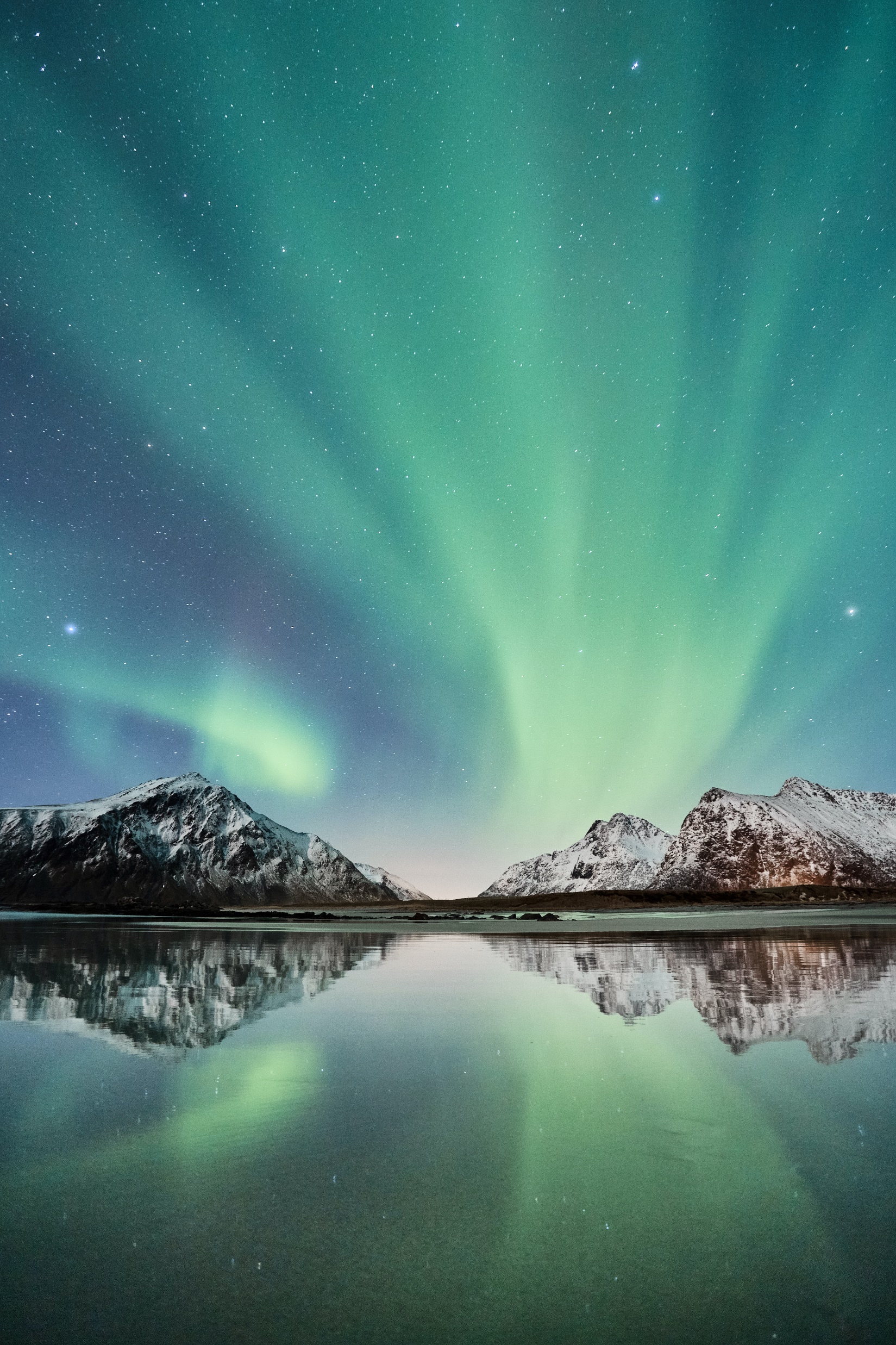 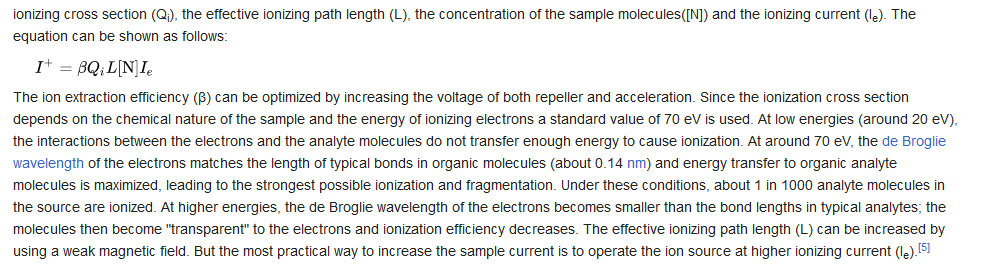 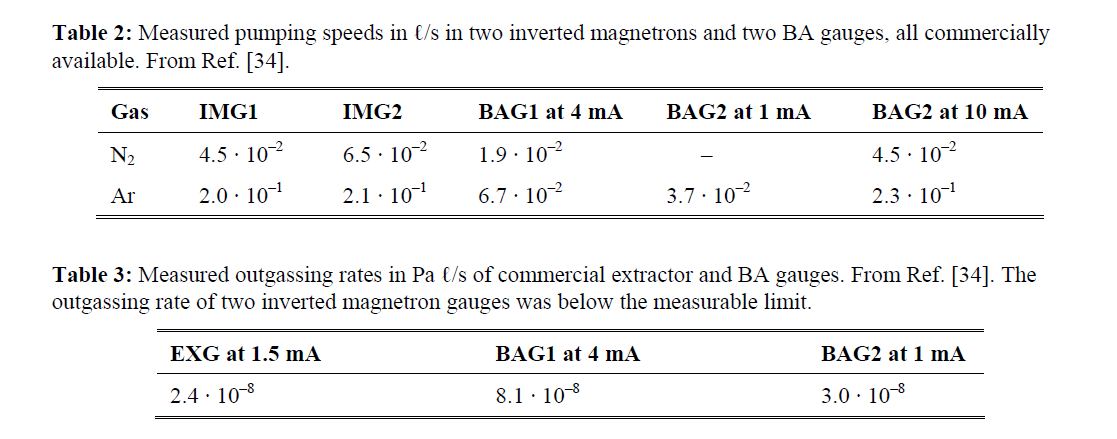